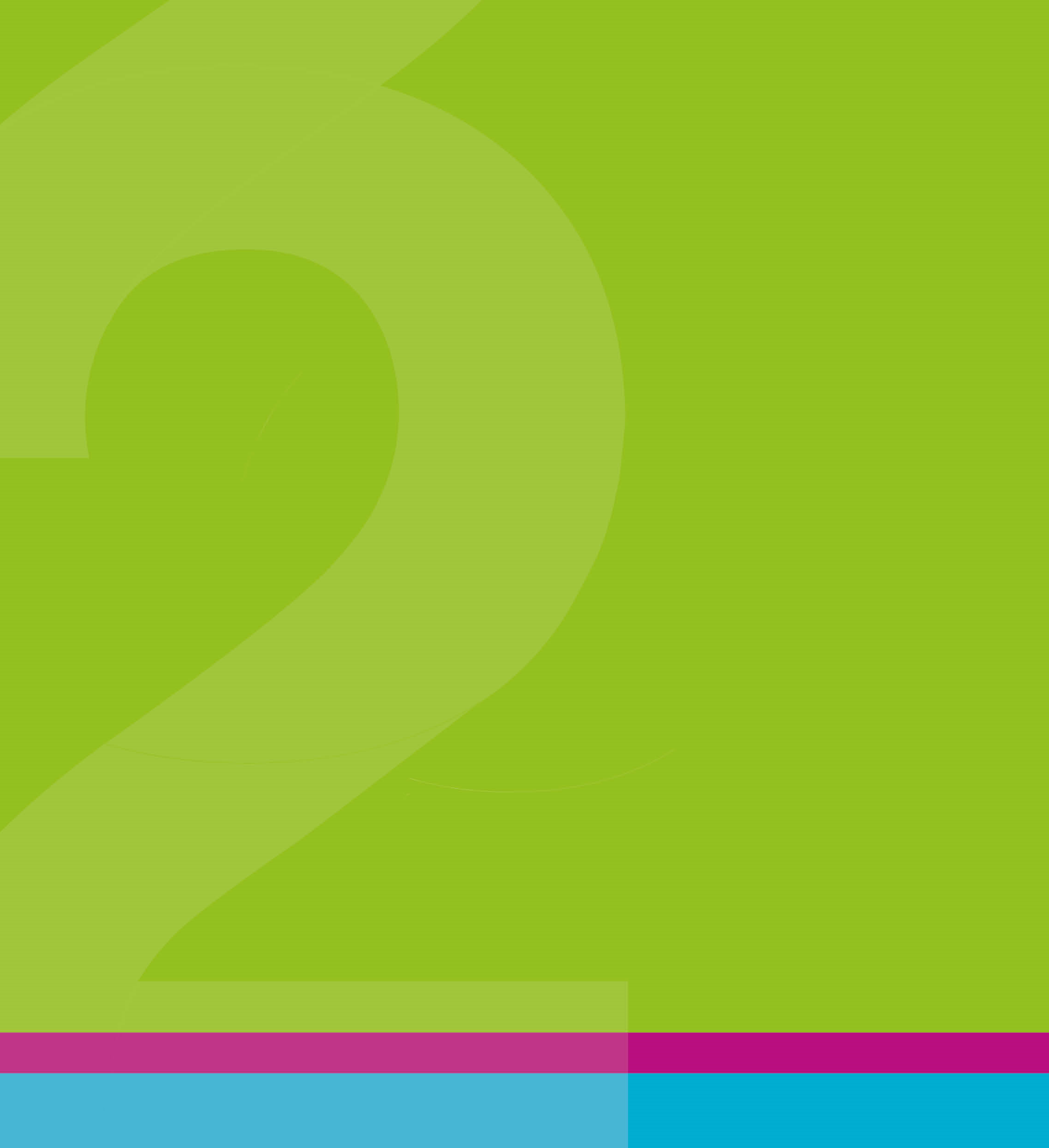 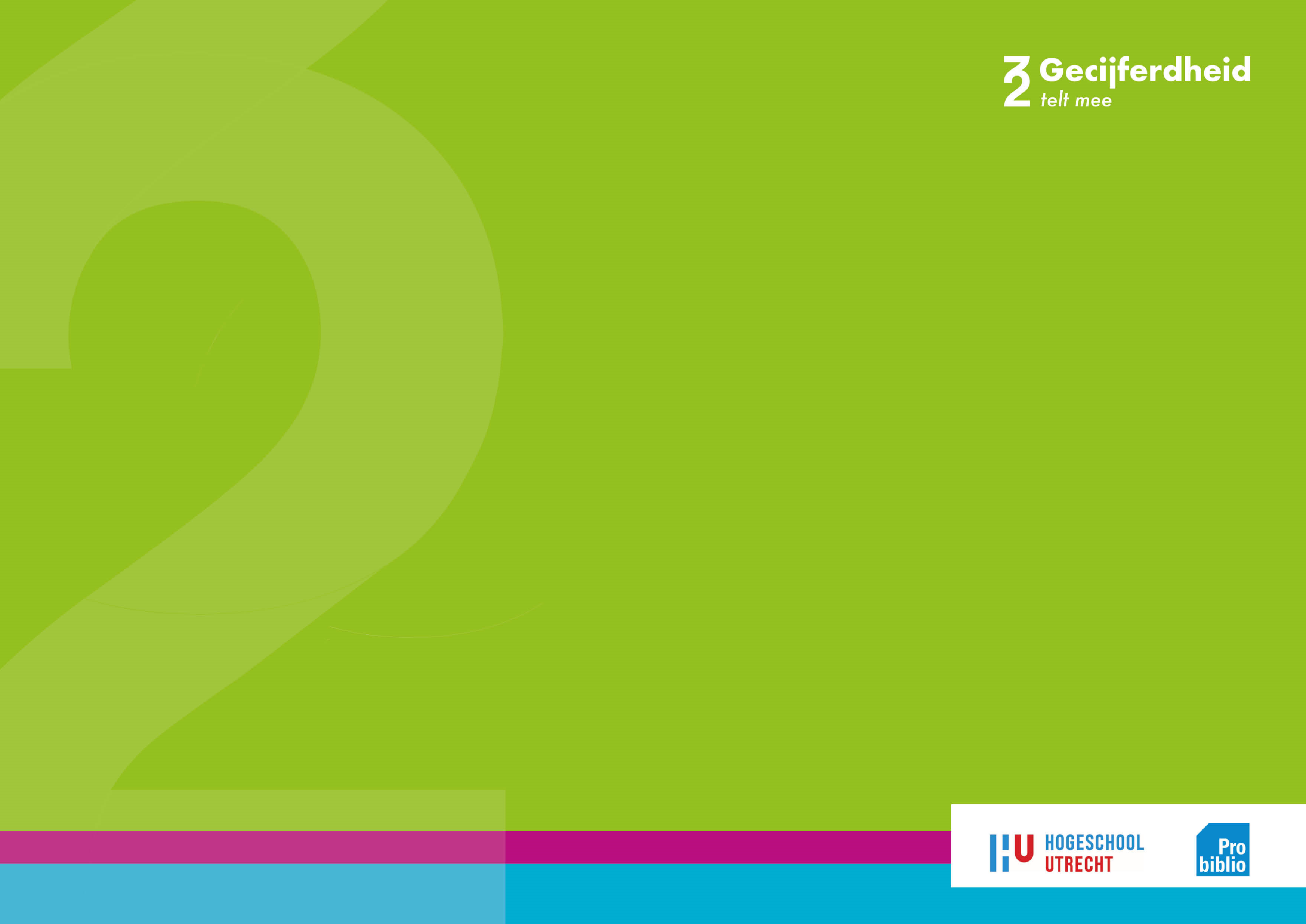 Gecijferdheid
Een korte introductie
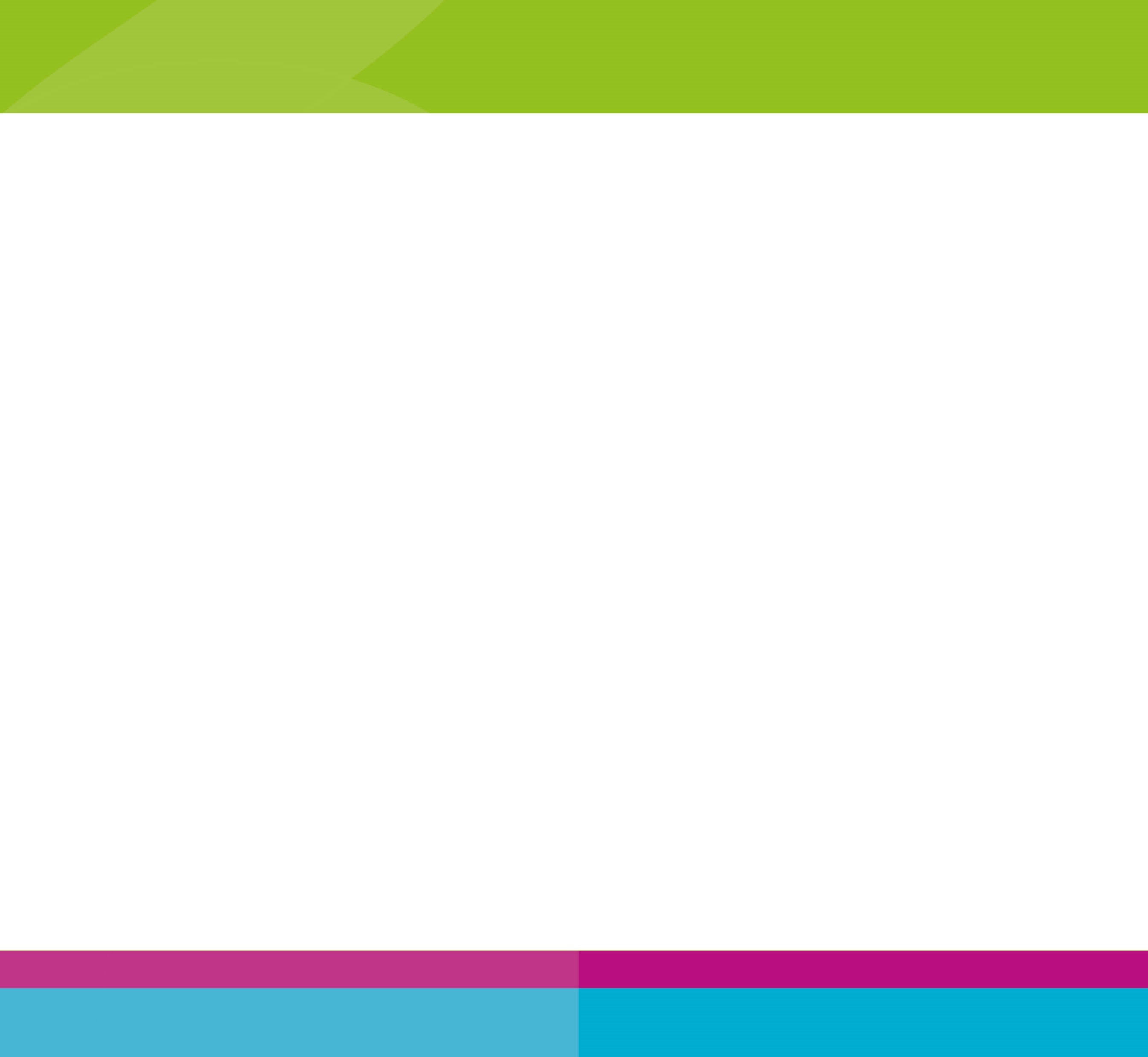 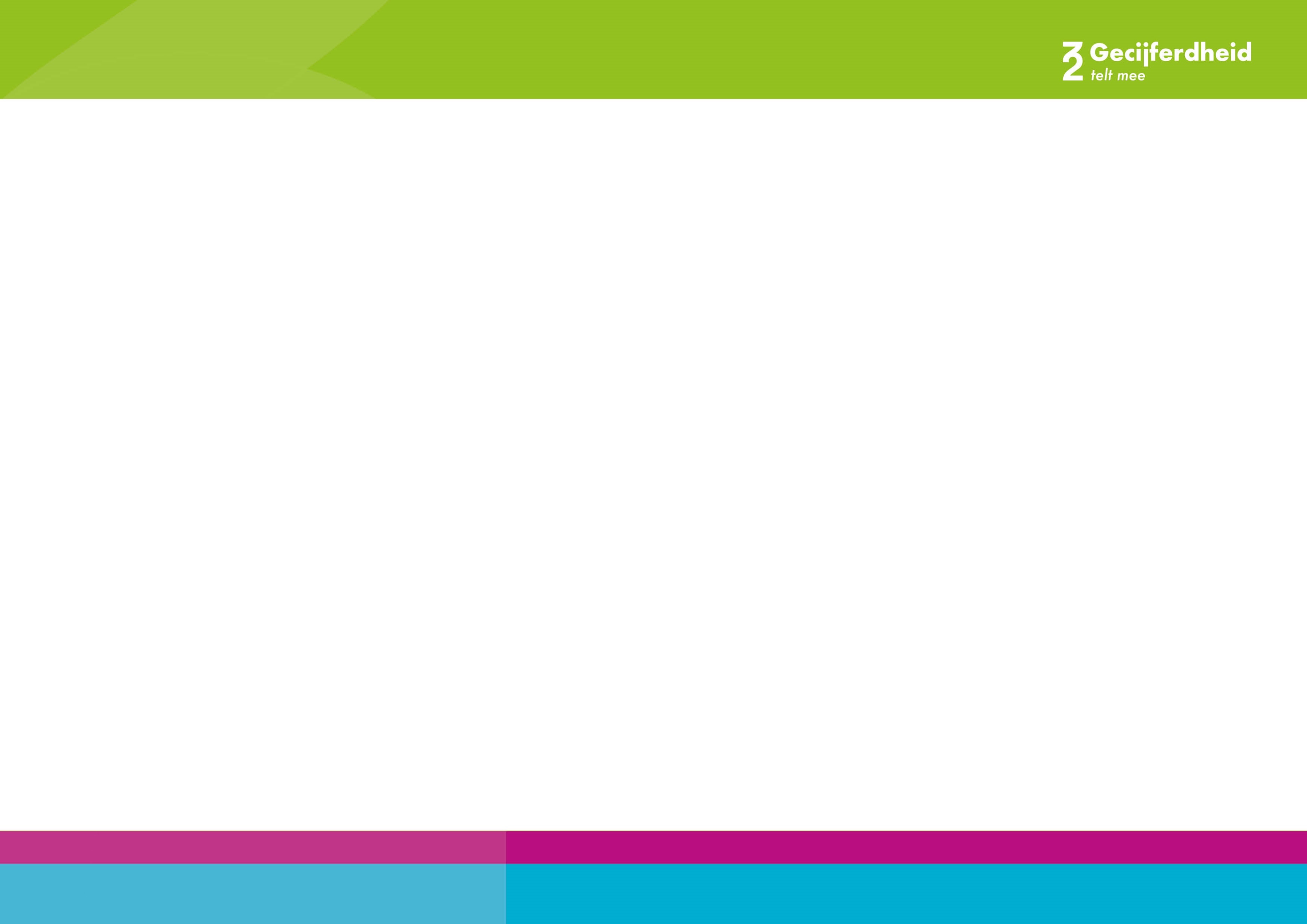 Hoeveel mensen 
hebben moeite met 
taal en/of rekenen?
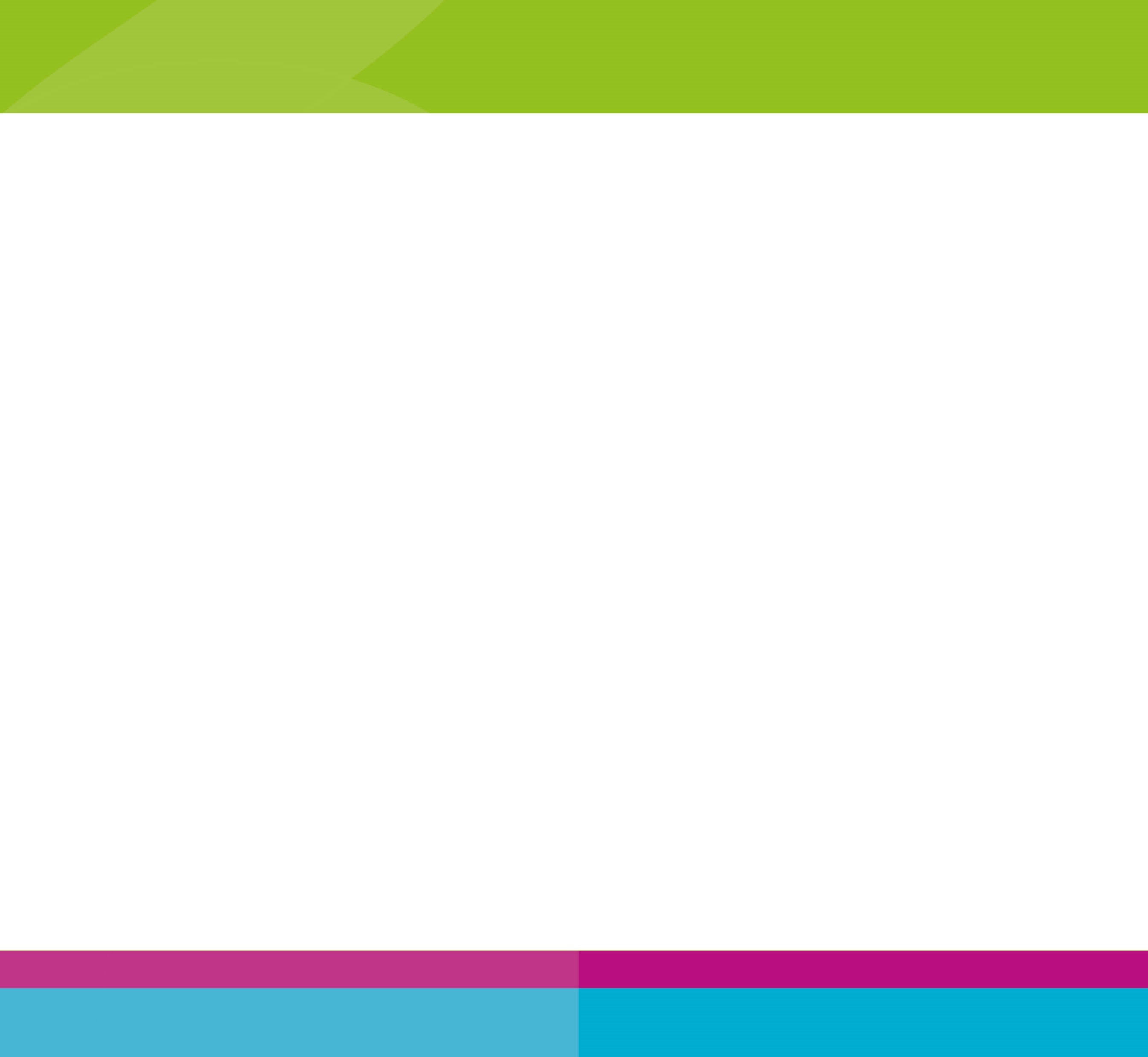 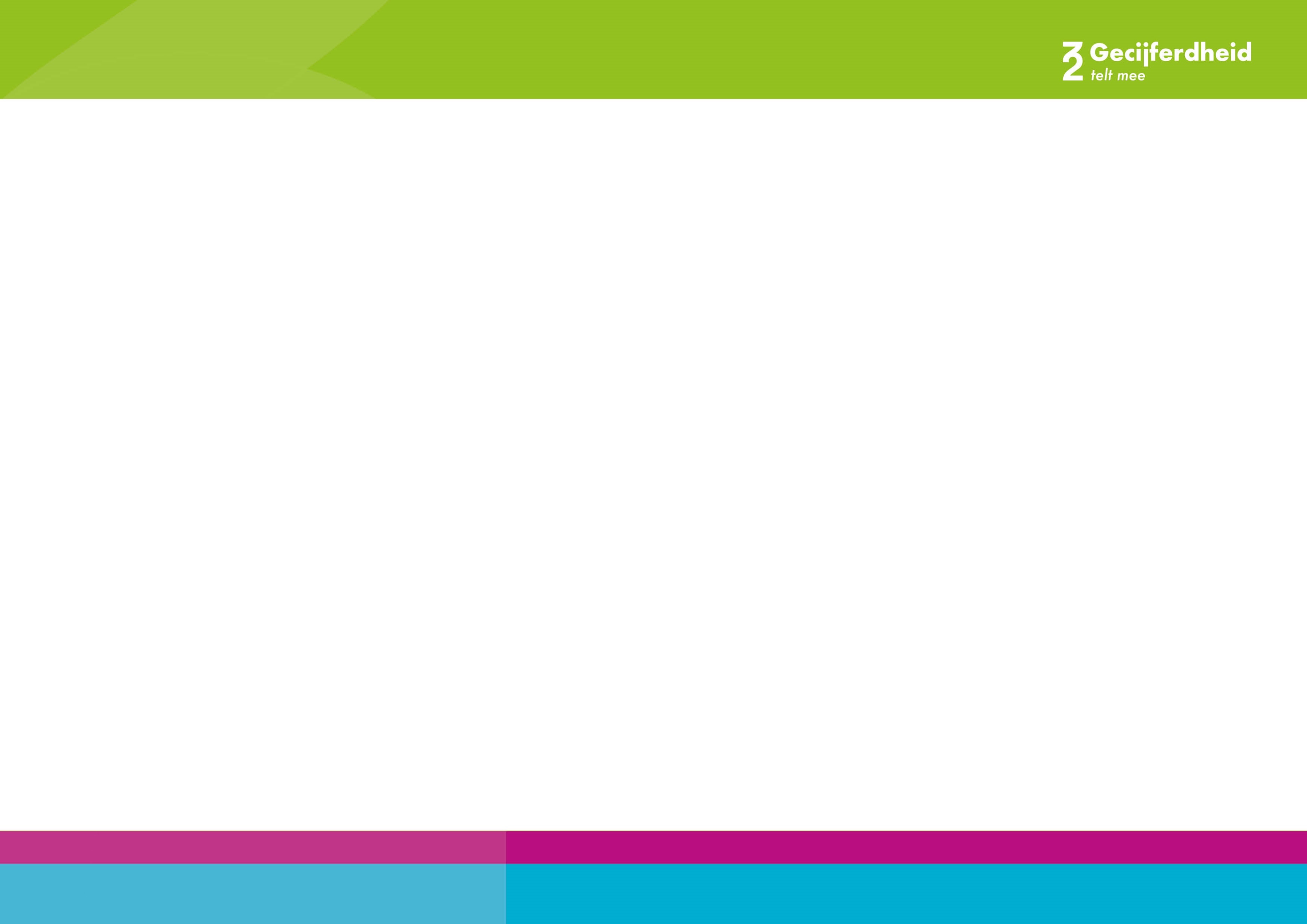 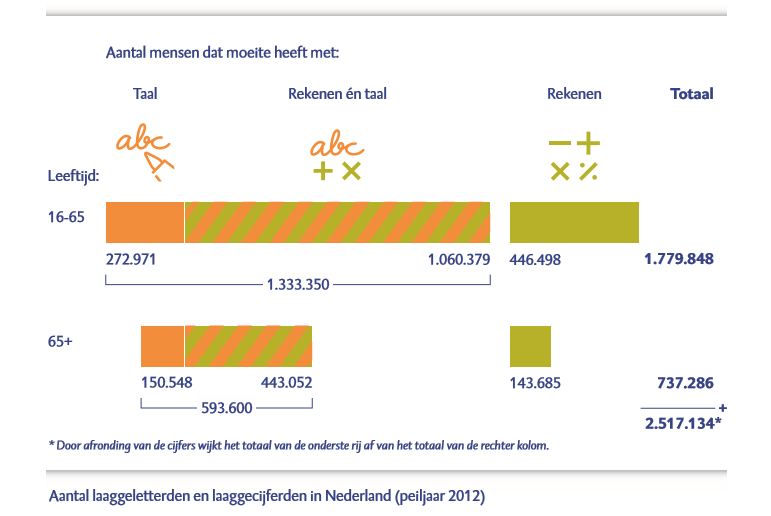 Bron: Algemene rekenkamer (2016). Aanpak van laaggeletterdheid.
[Speaker Notes: Er zijn meer mensen die moeite hebben met rekenen, dan dat er mensen zijn die moeite hebben met taal.]
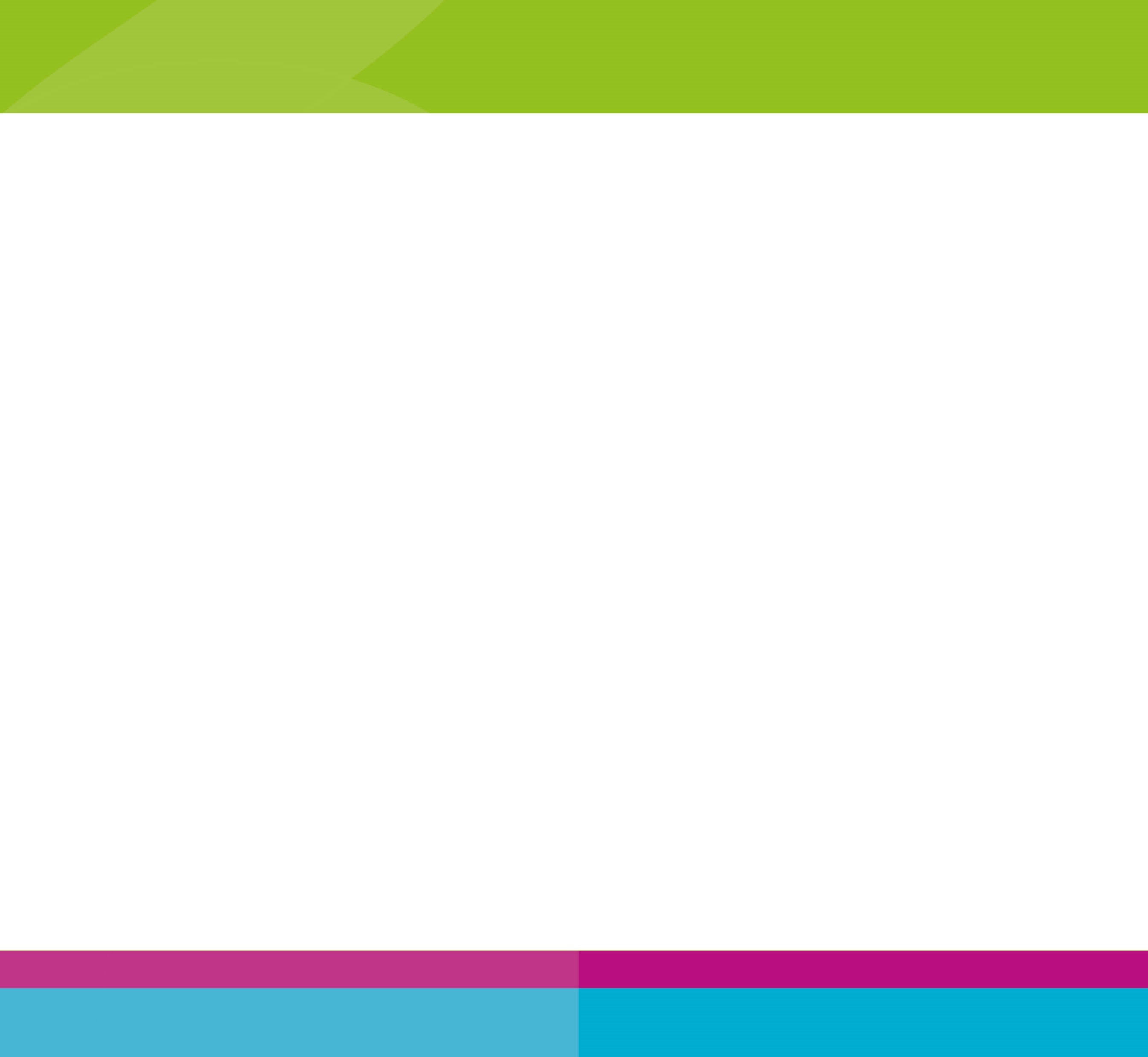 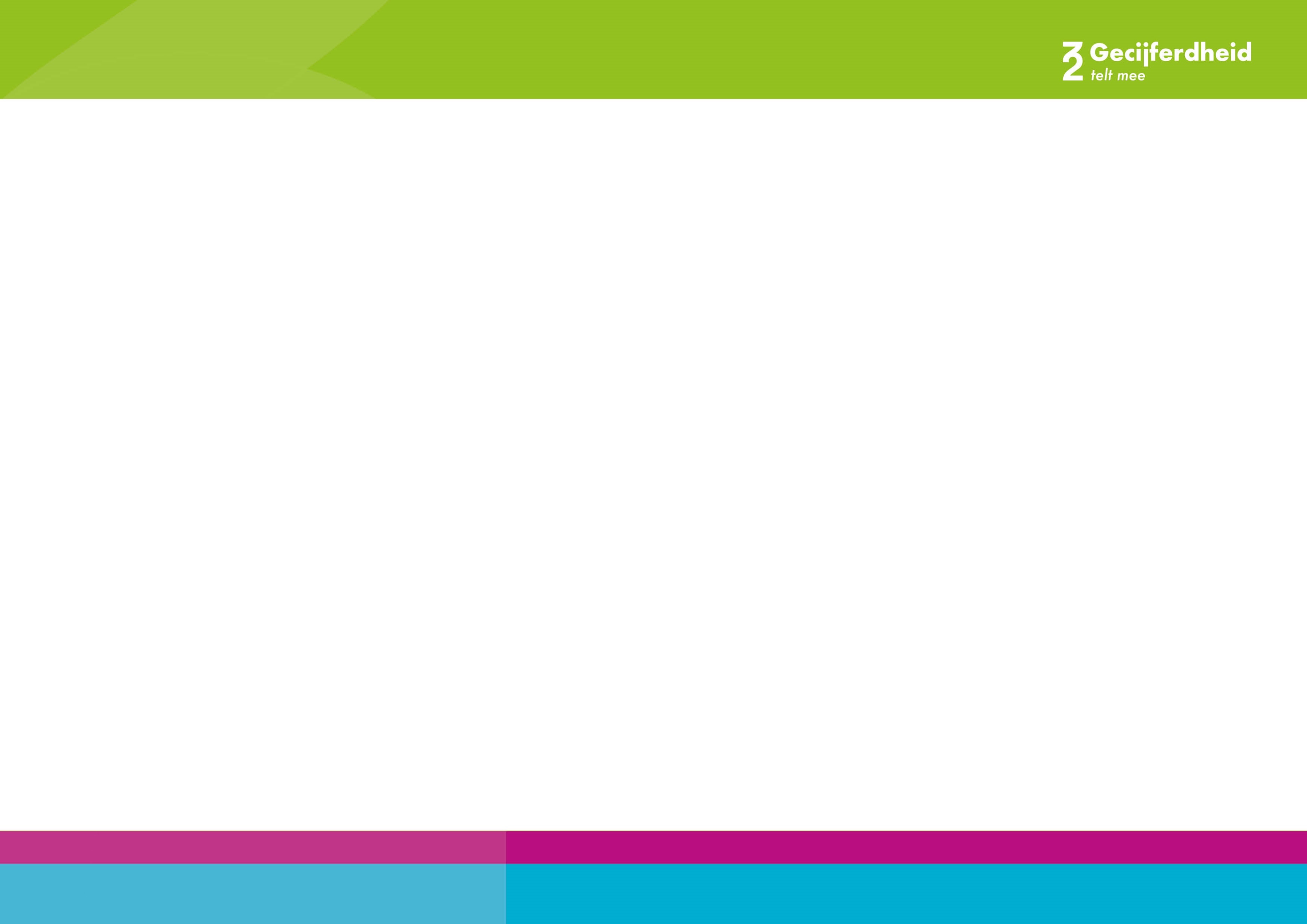 Waar lopen mensen 
die moeite hebben 
met rekenen tegenaan?
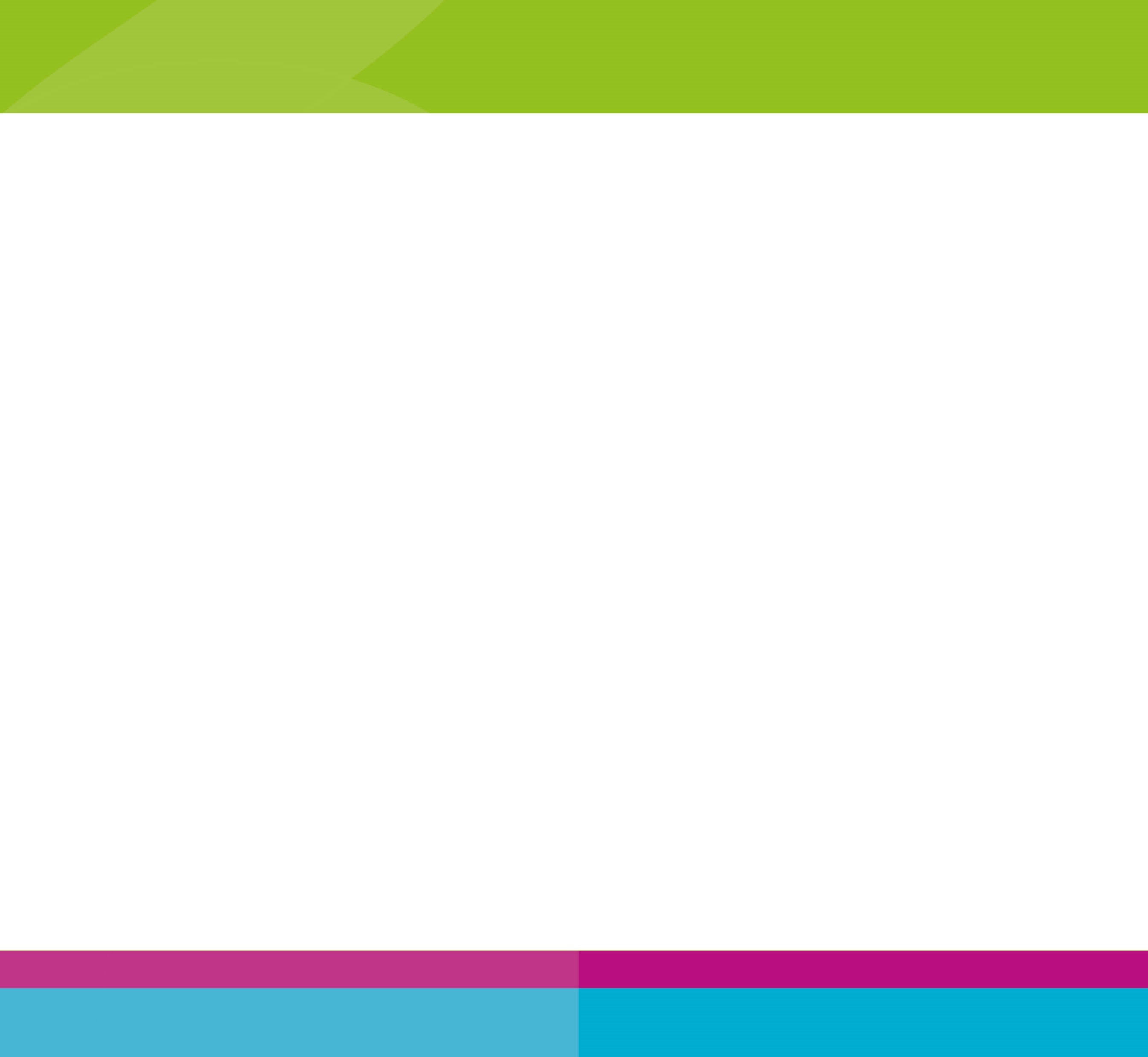 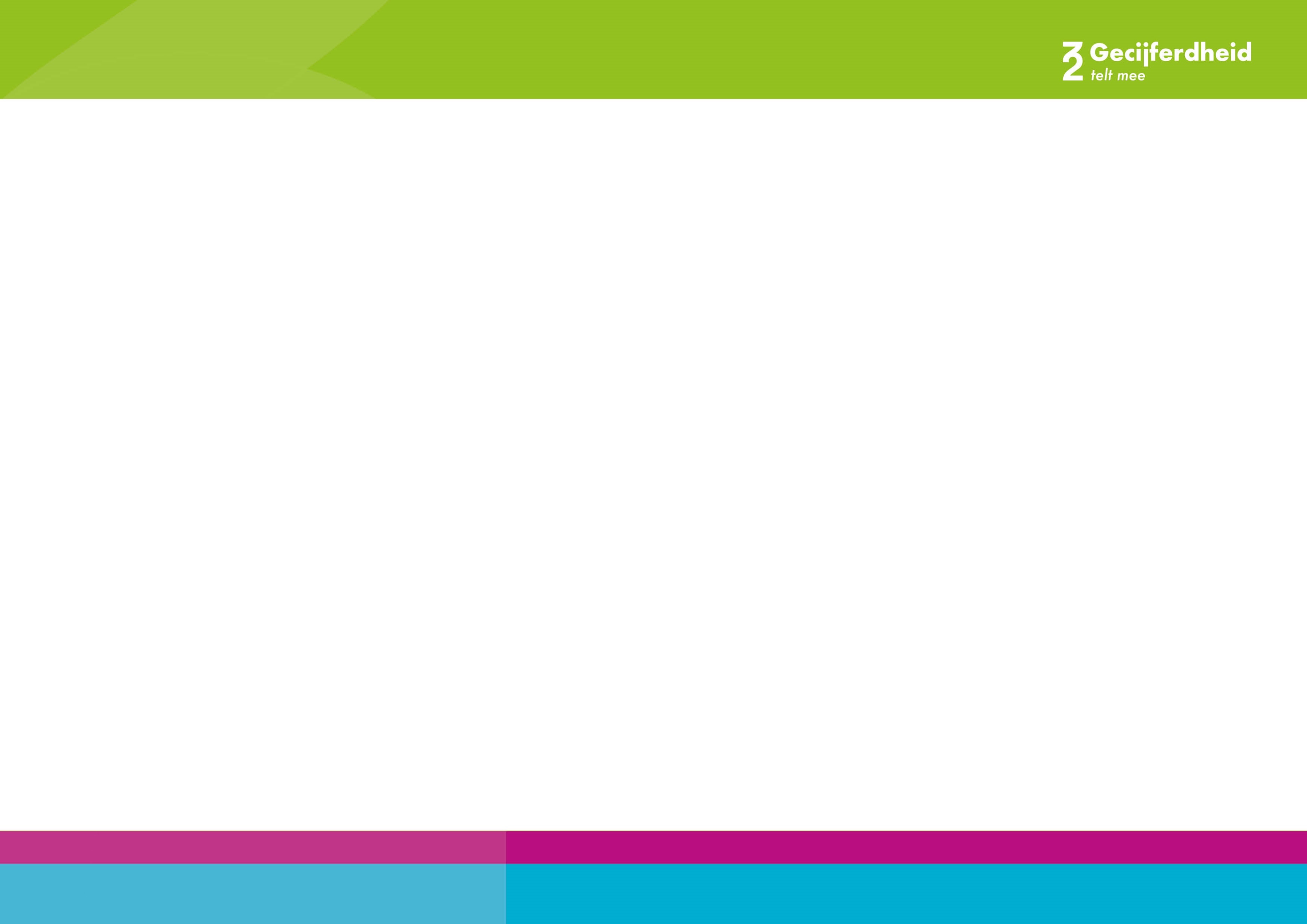 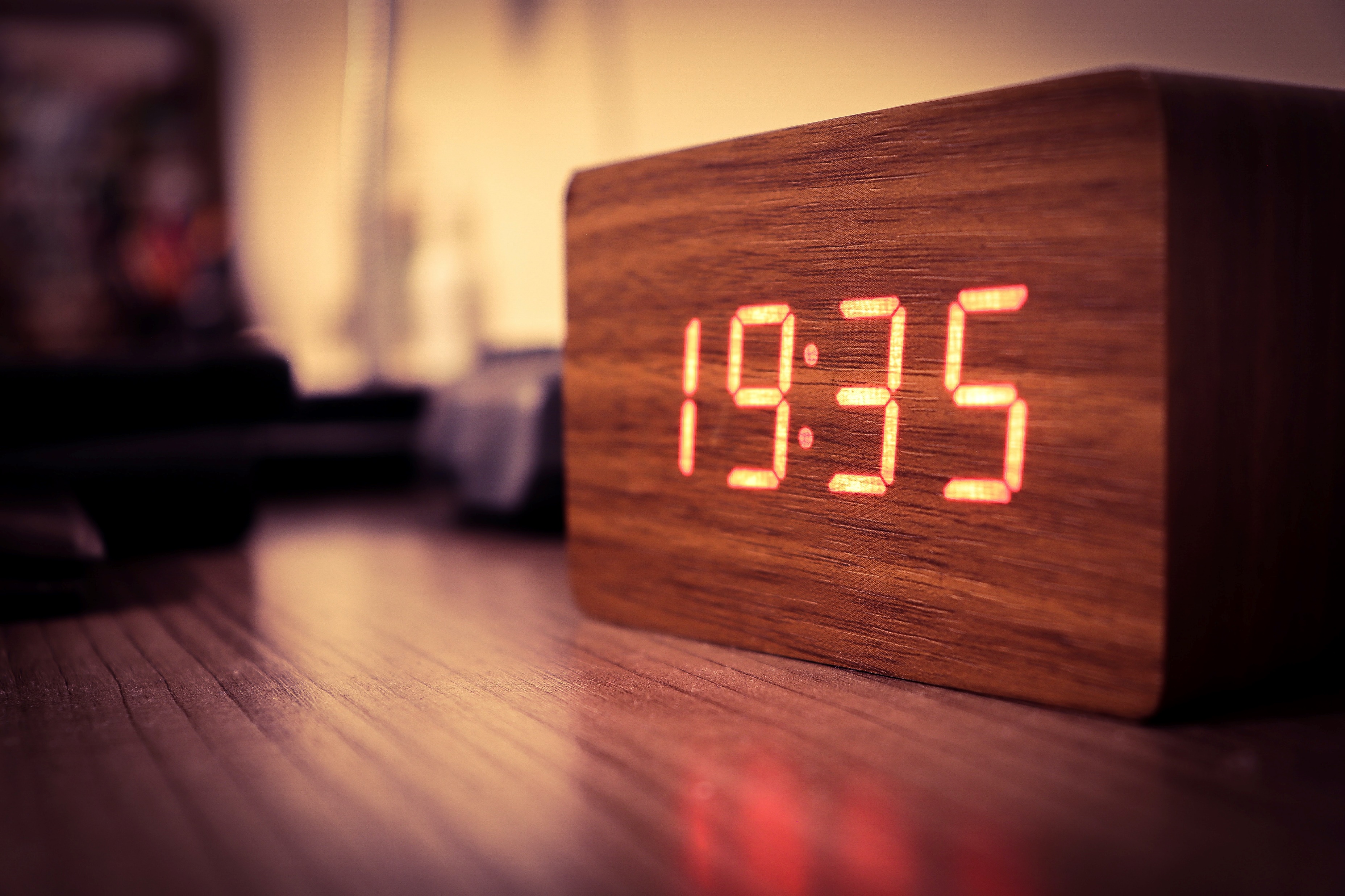 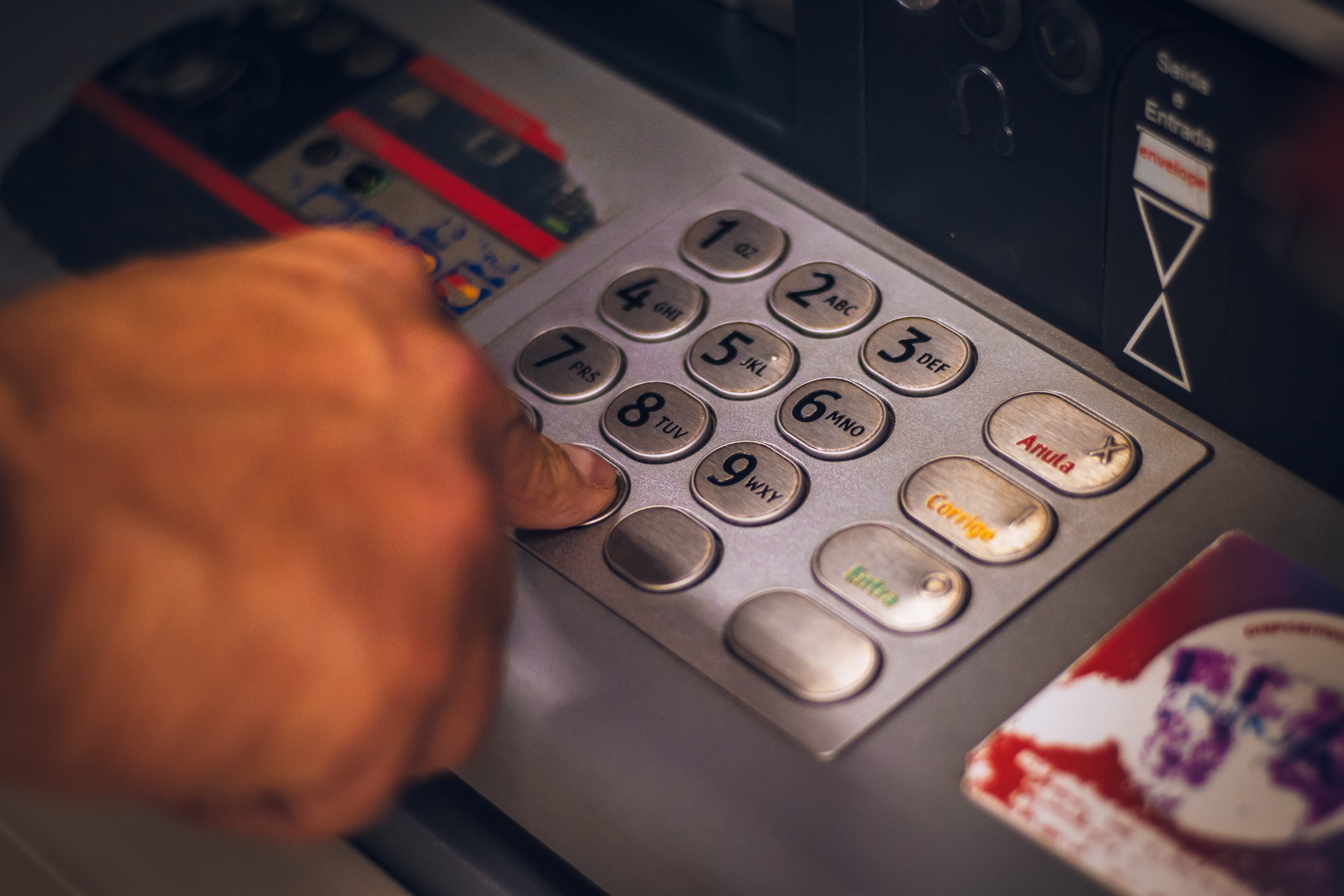 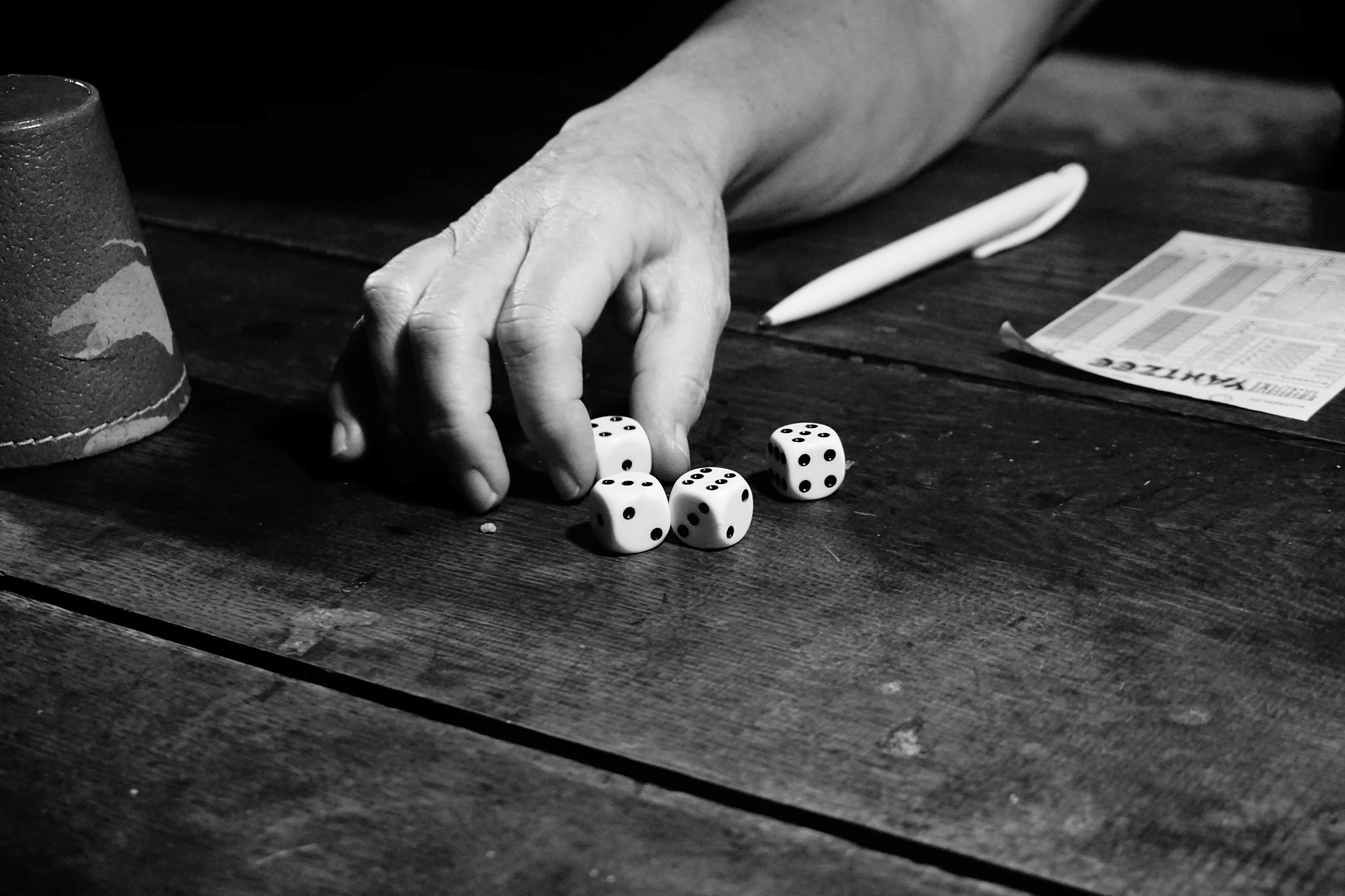 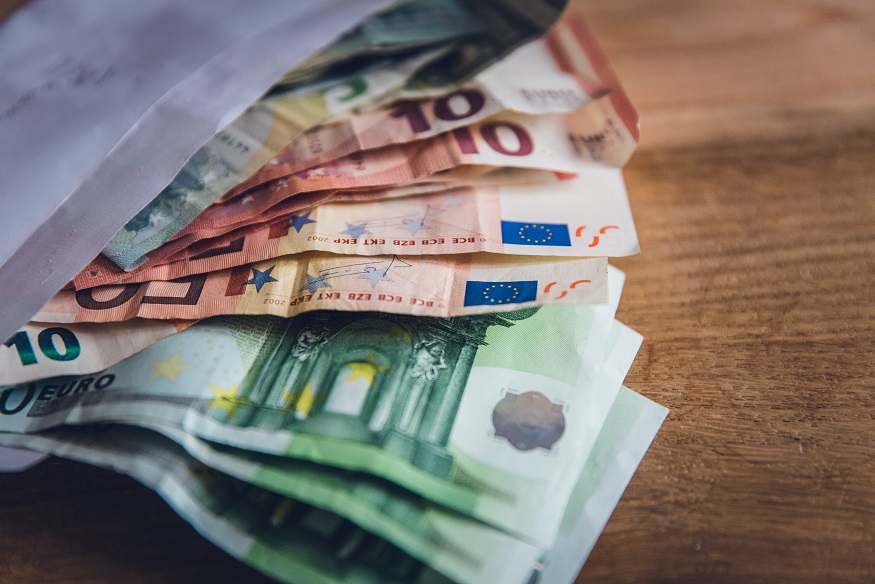 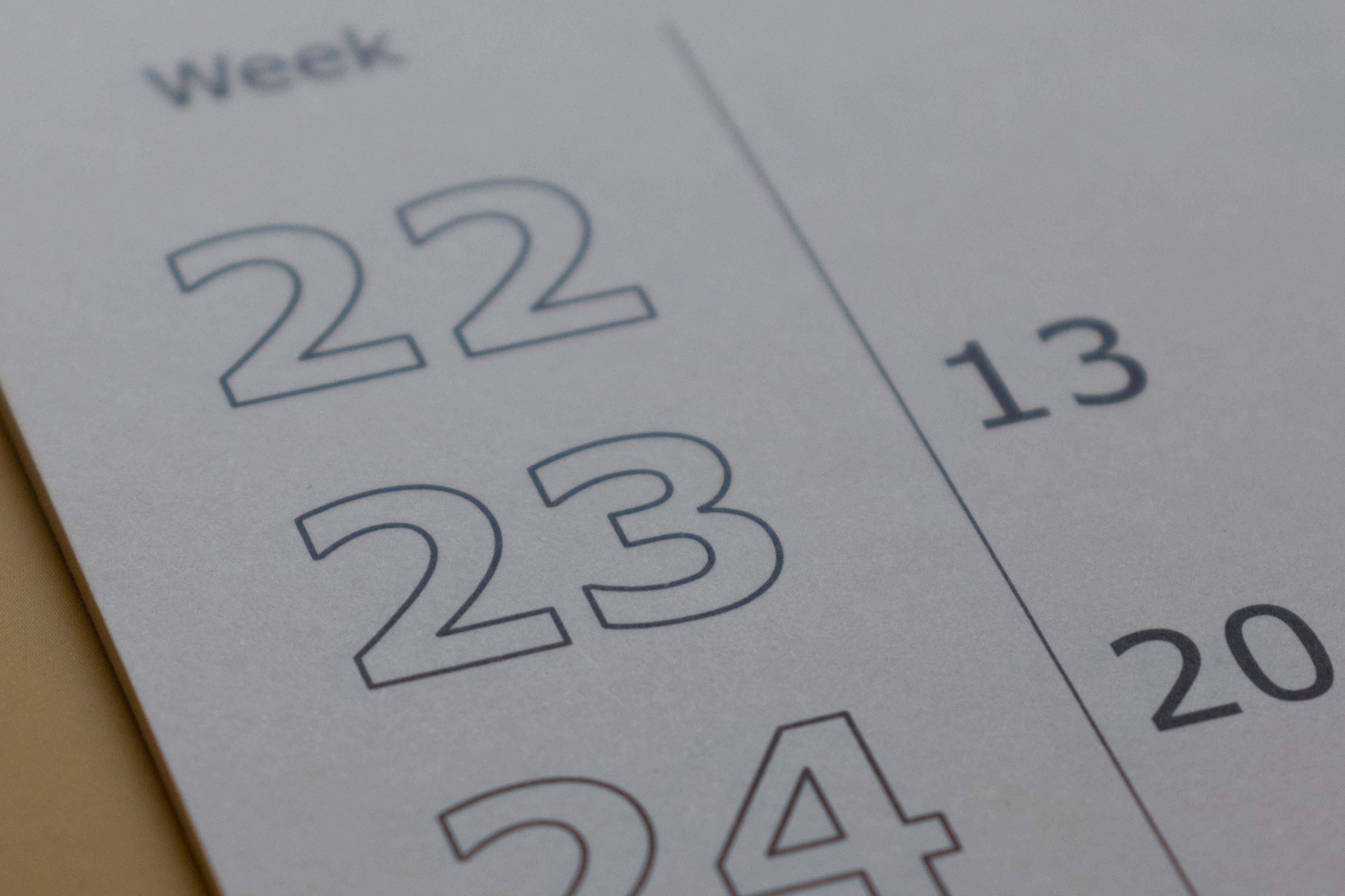 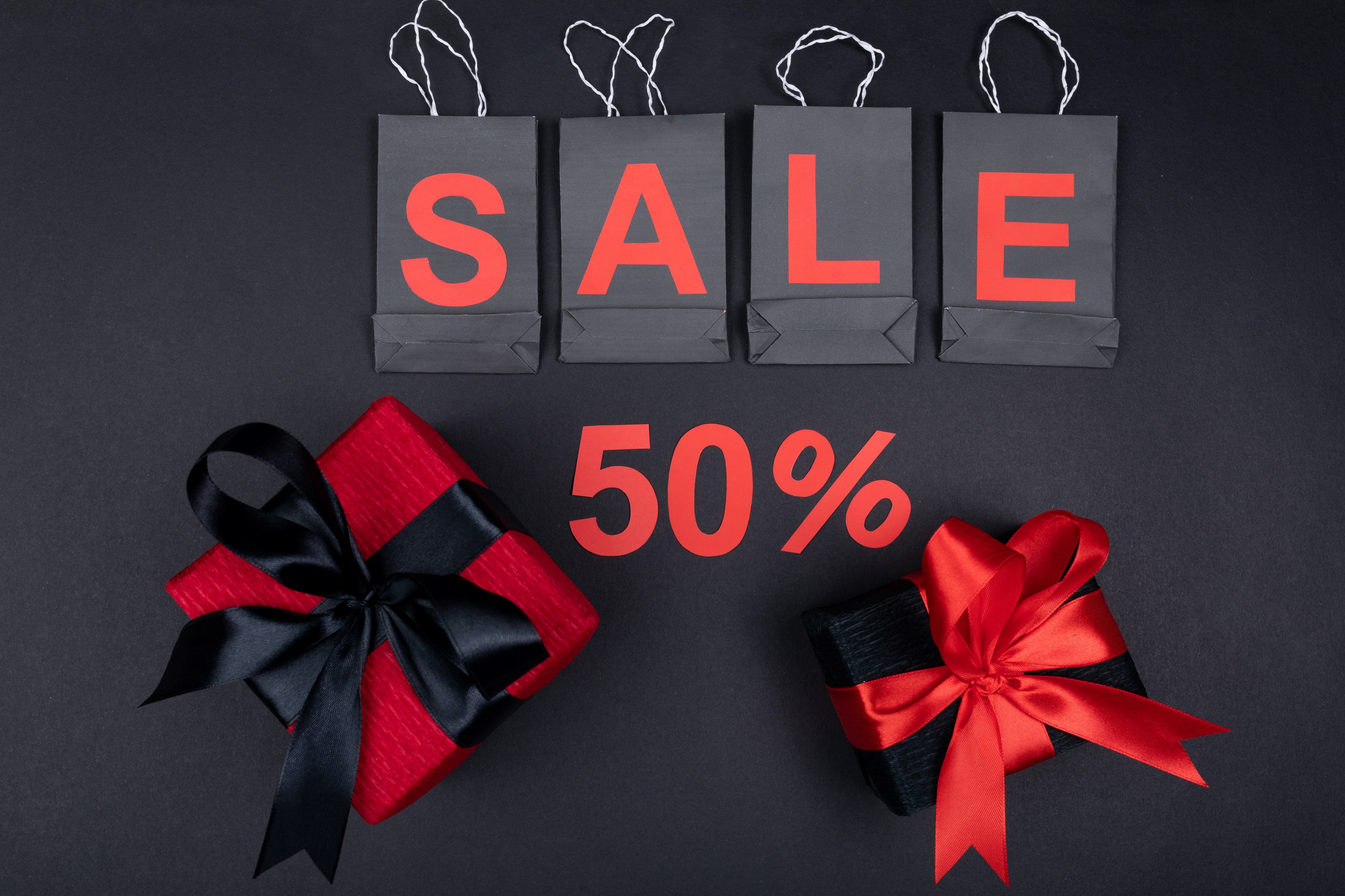 [Speaker Notes: Mensen die moeite hebben met rekenen, kunnen bijvoorbeeld moeite hebben met op tijd komen, hun financiën beheren of kunnen niet mee doen met een spelletje met hun kinderen.]
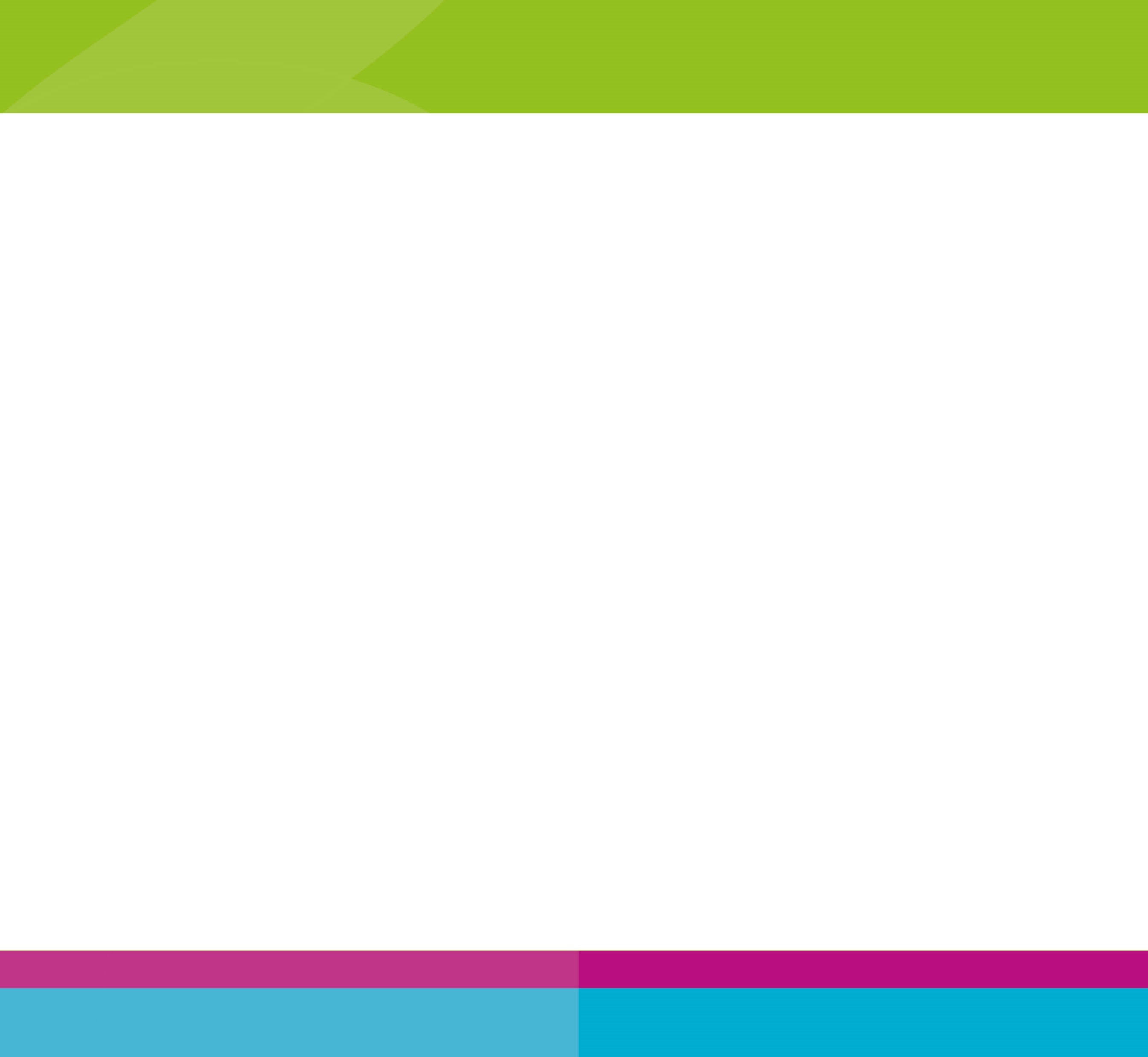 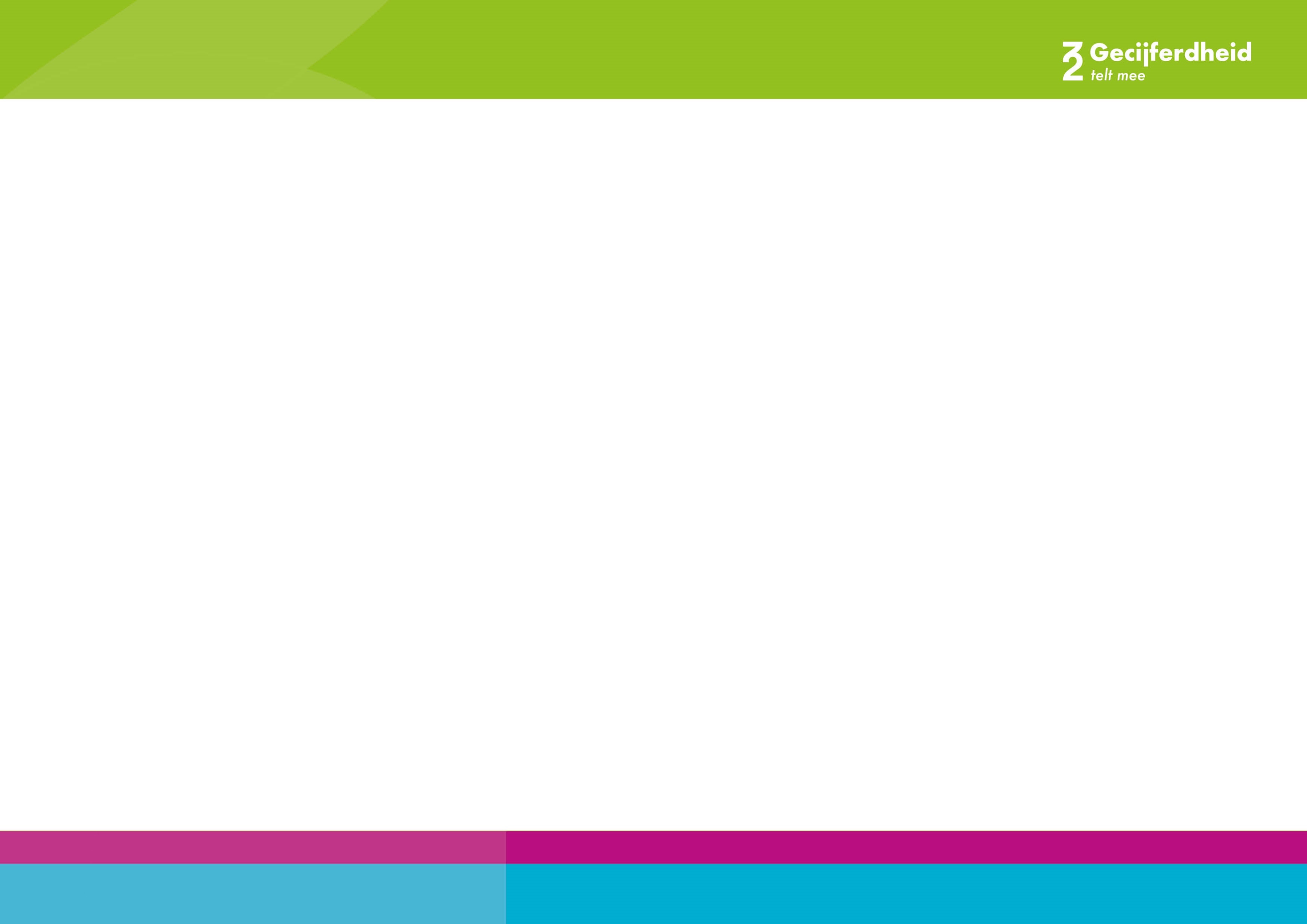 Wat bedoelen we 
als we het hebben 
over ‘rekenen’?
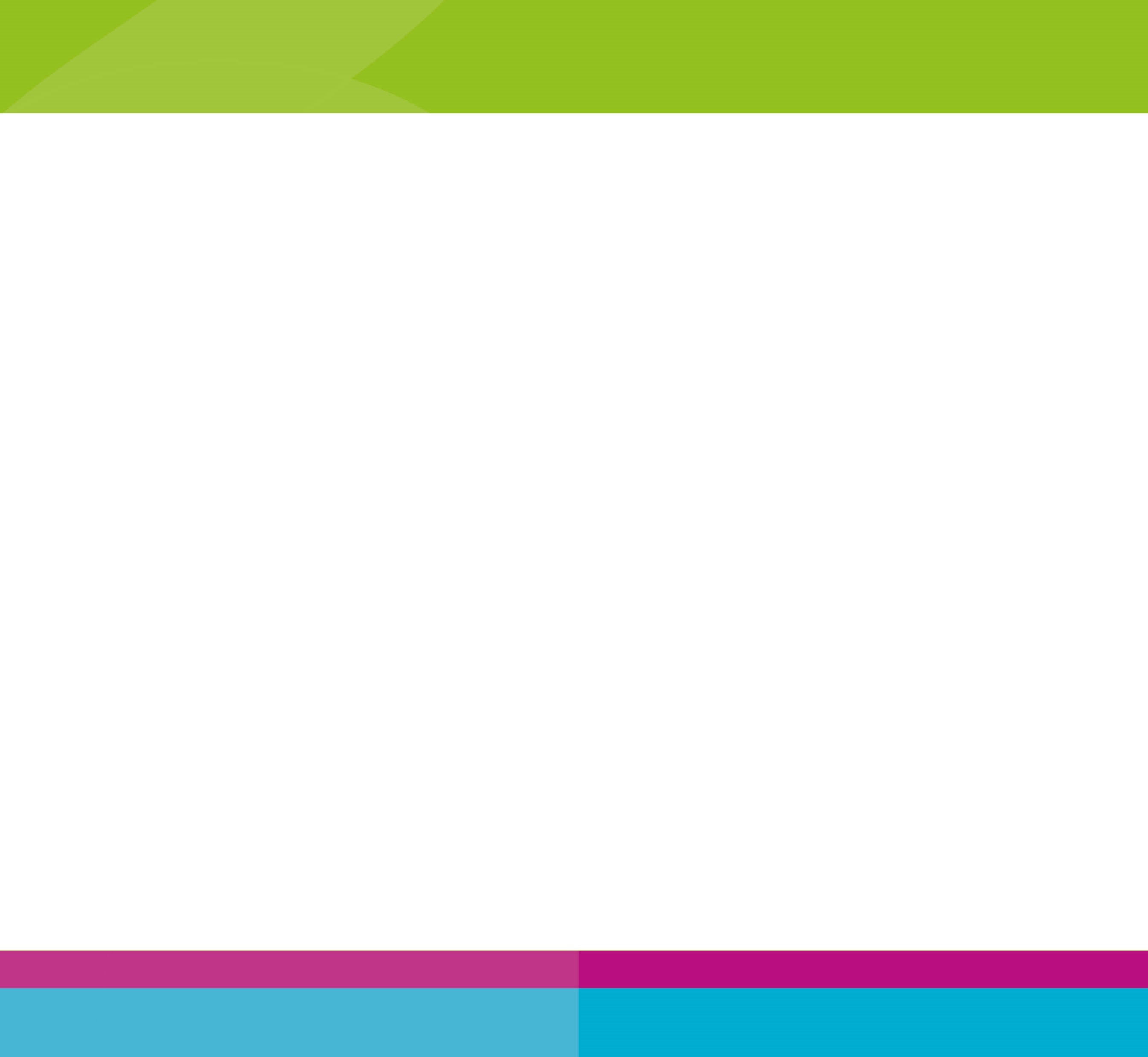 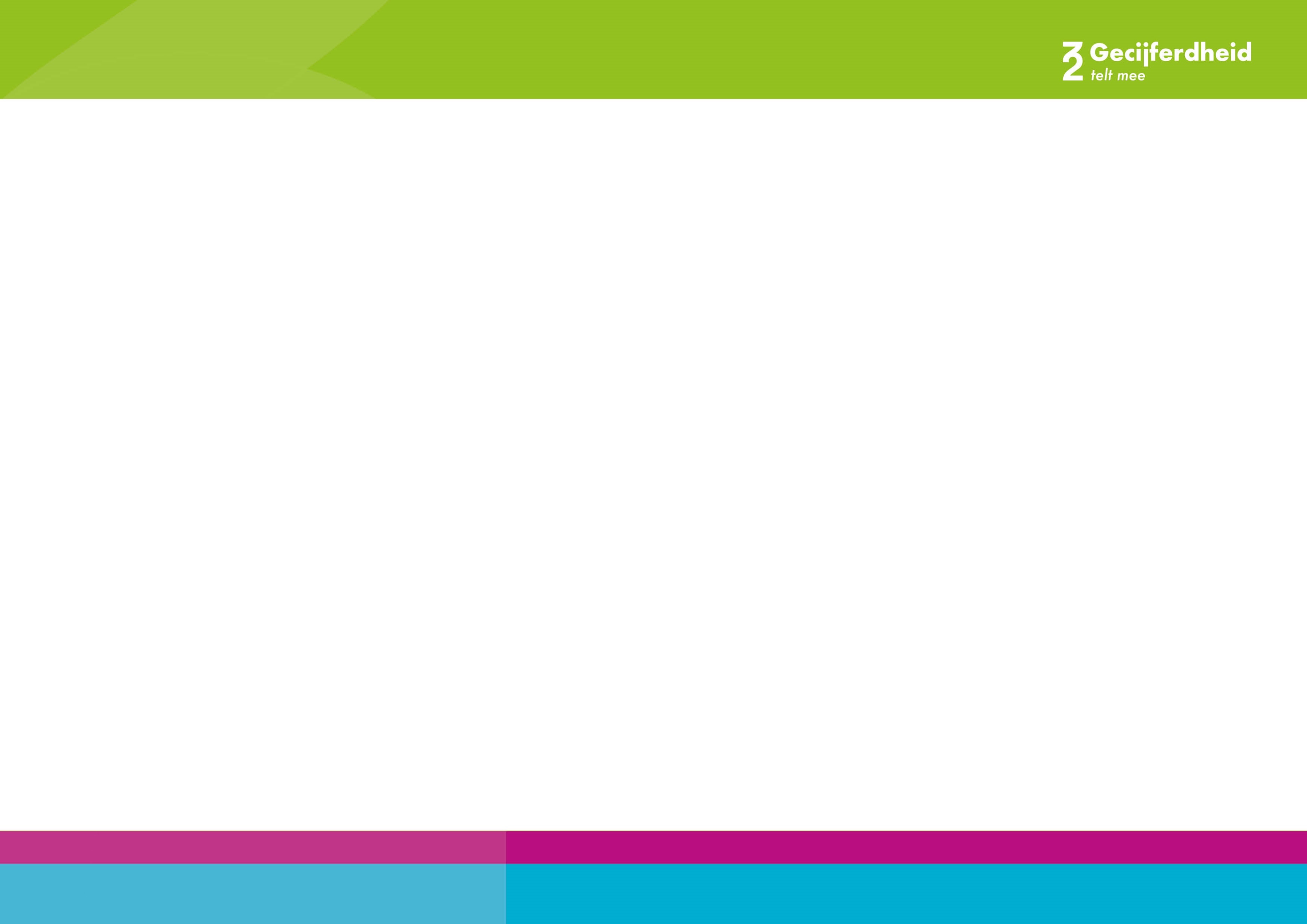 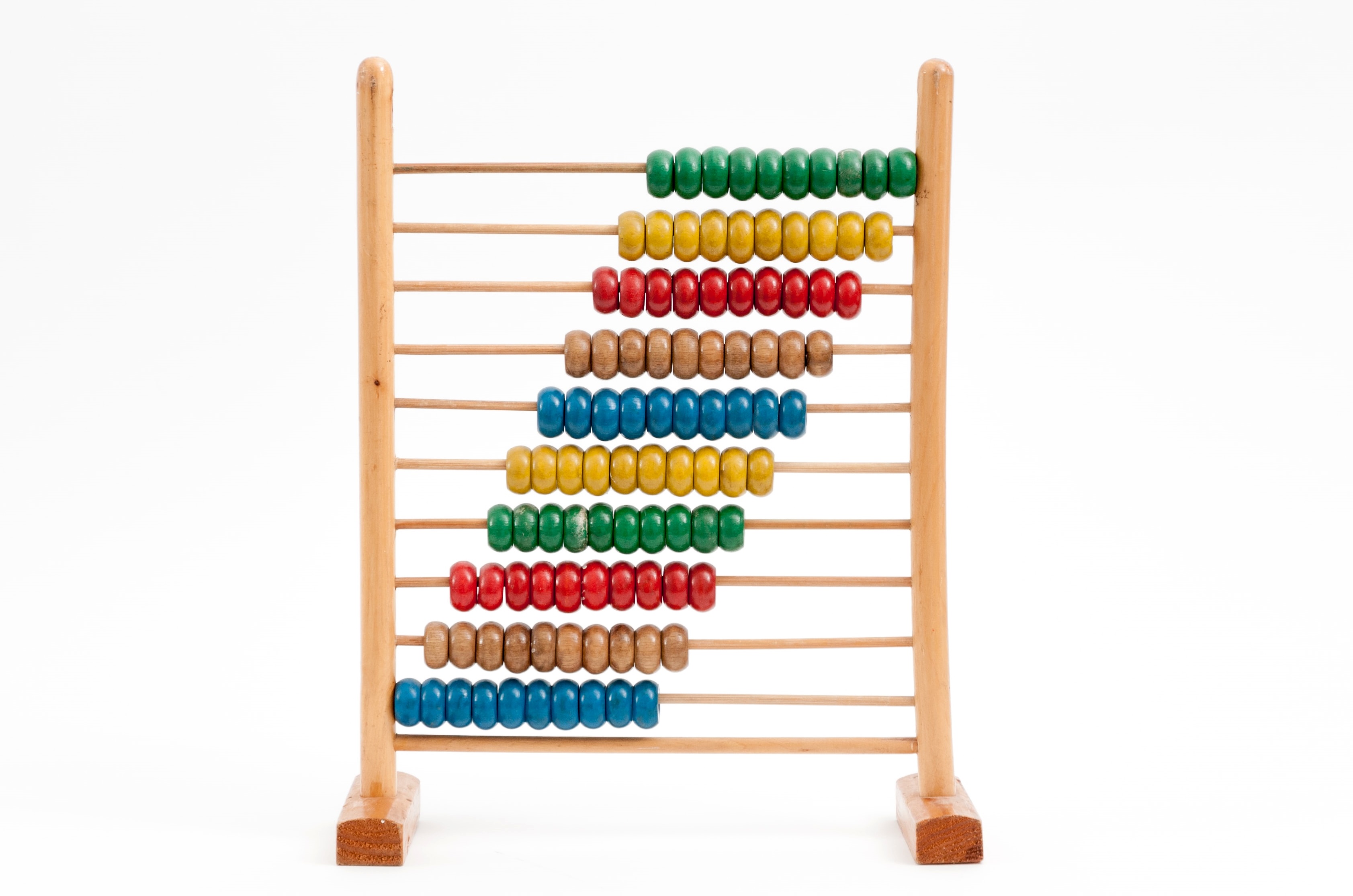 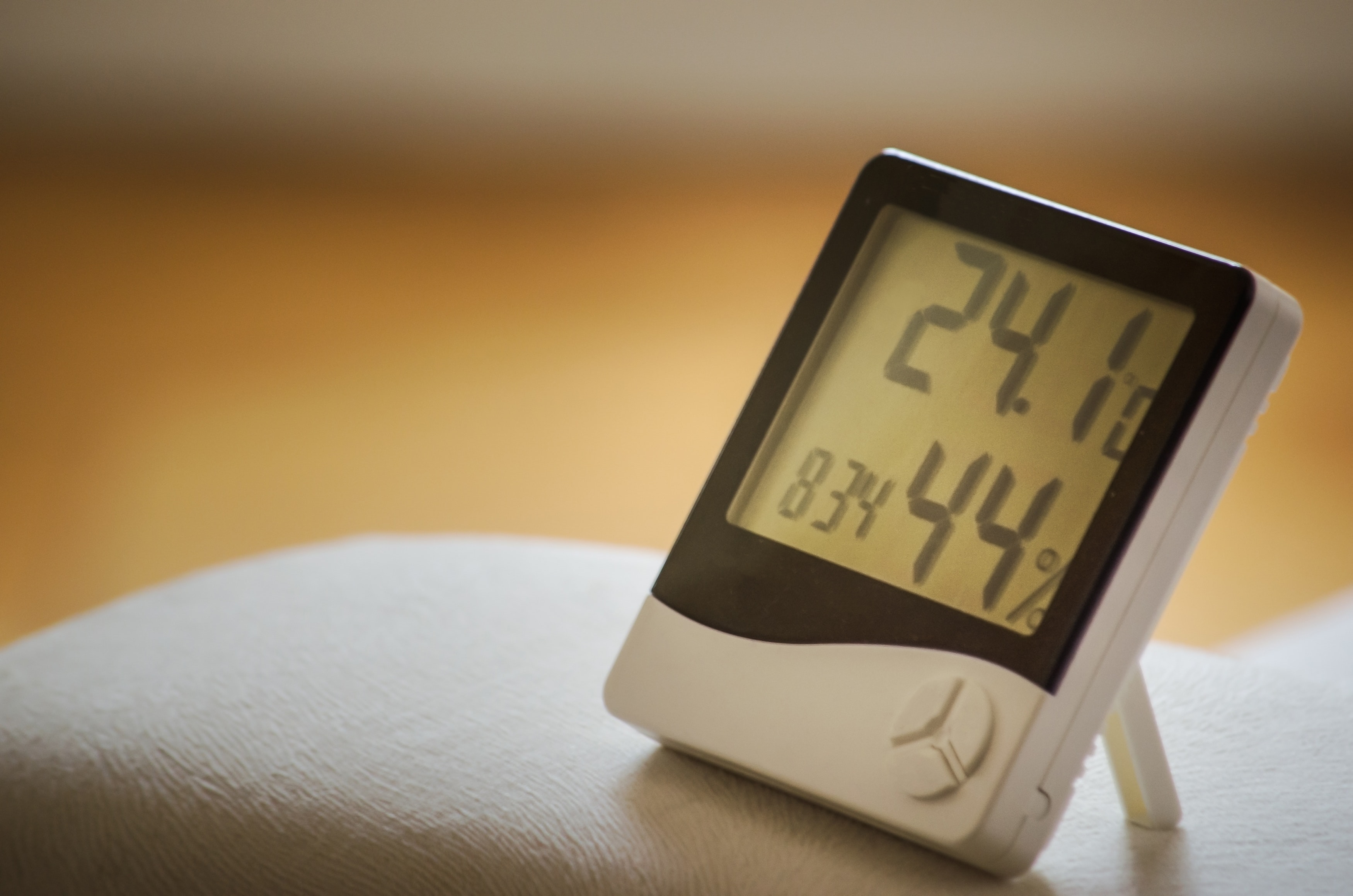 Schools rekenen                                   Gecijferdheid
[Speaker Notes: Als we het hebben over rekenen, moet je niet denken aan het schoolse rekenen, maar juist aan het functionele rekenen. Dit noemen we ook wel gecijferdheid]
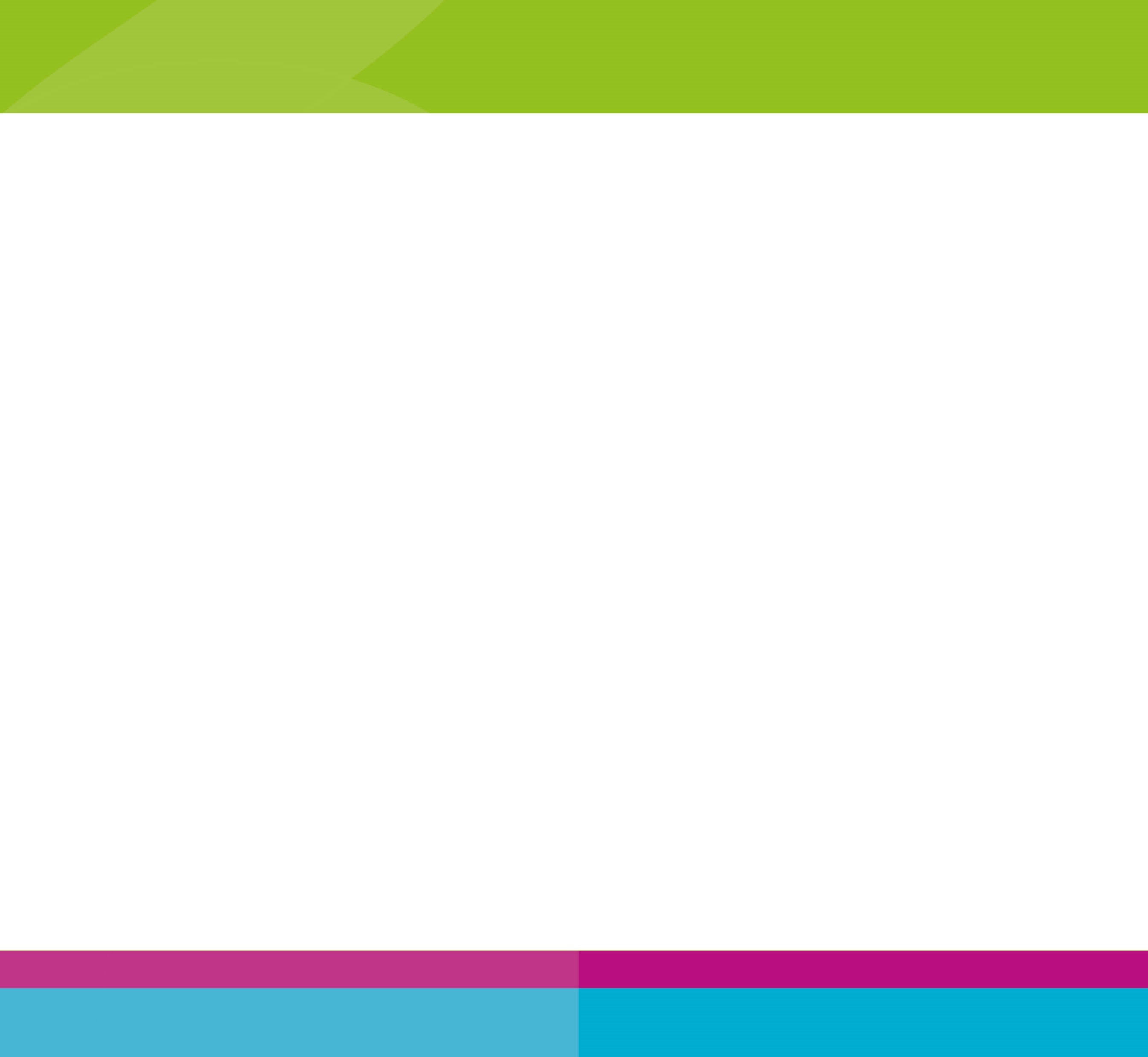 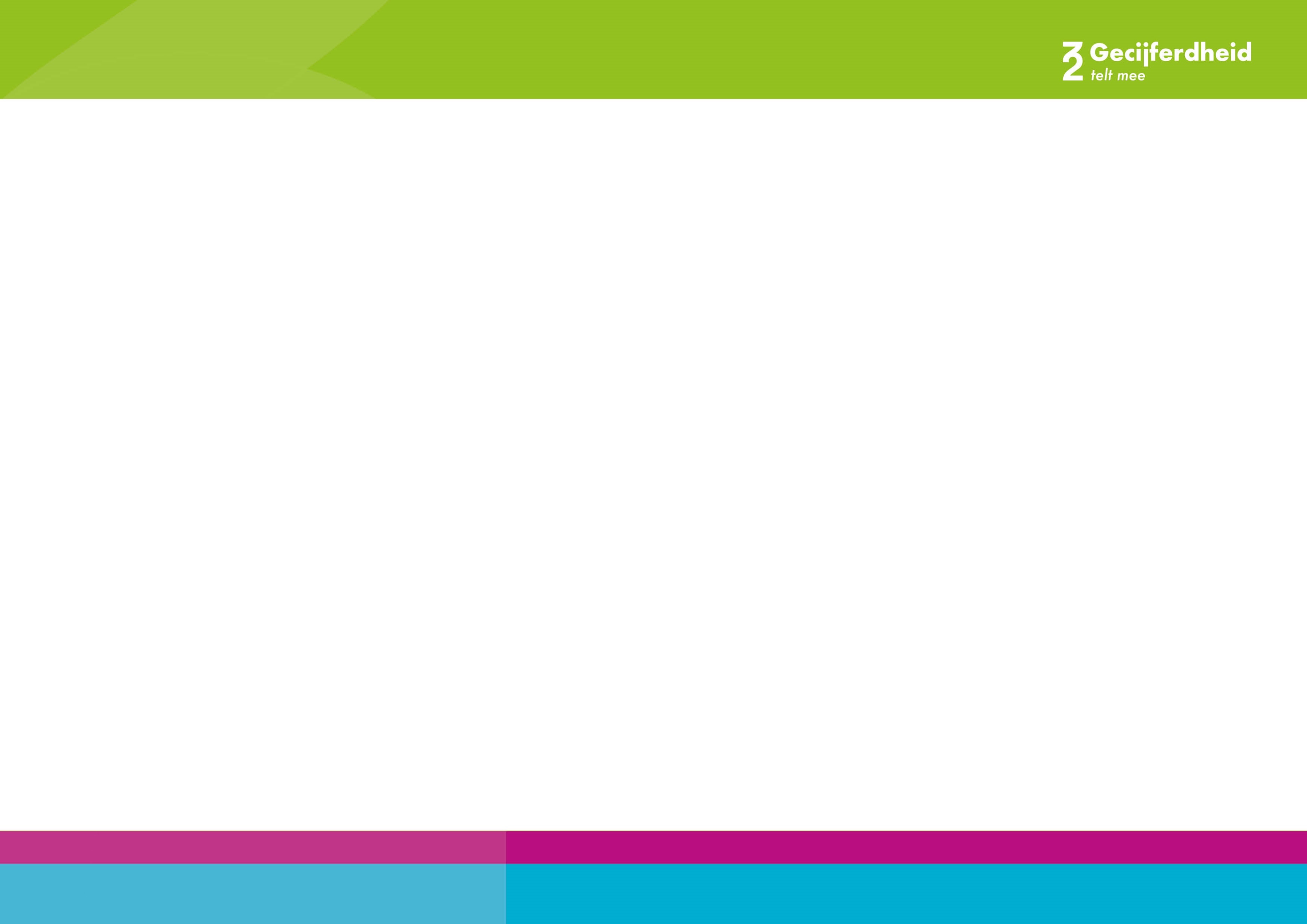 Gecijferdheid, 
wat is dat?
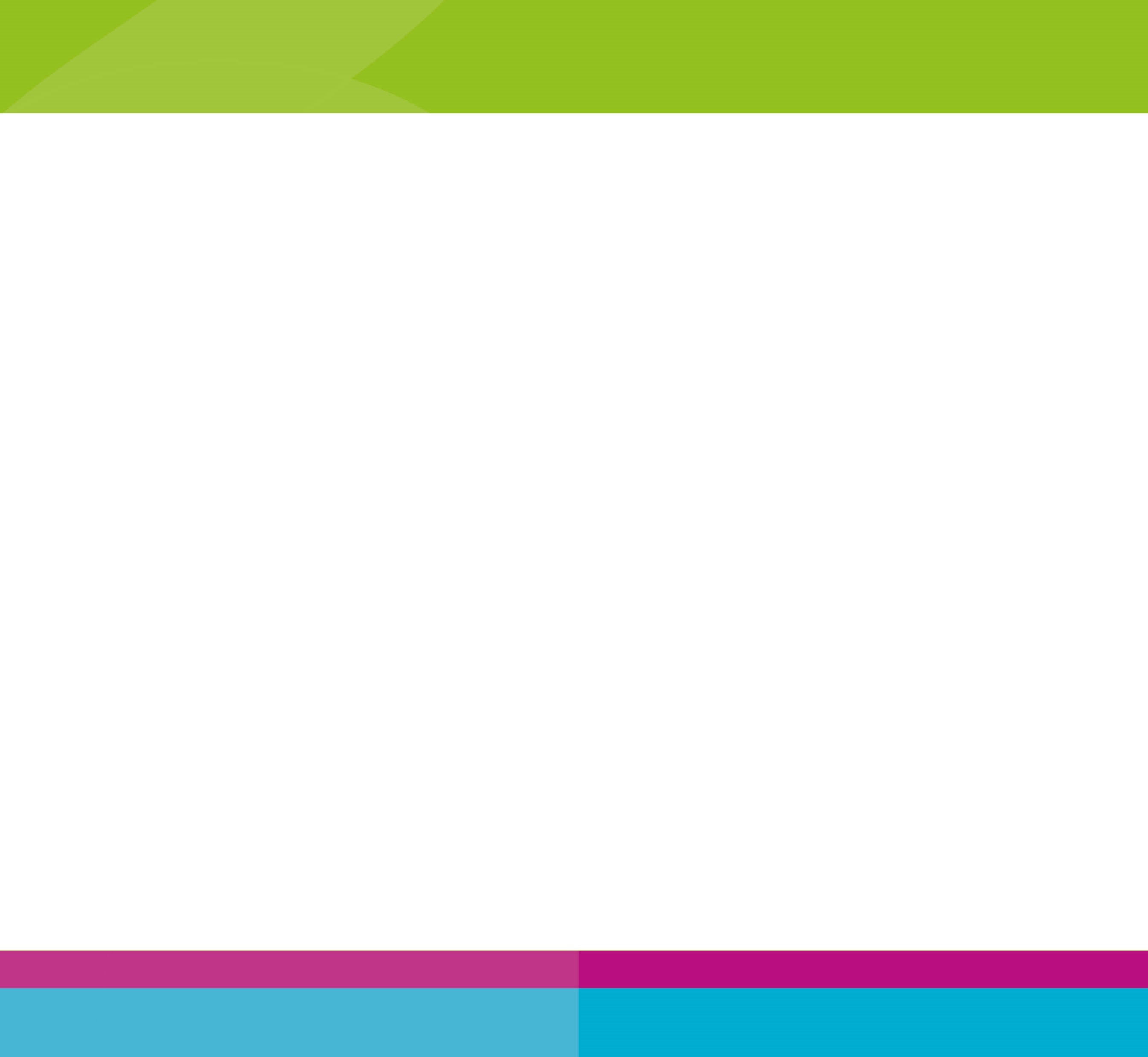 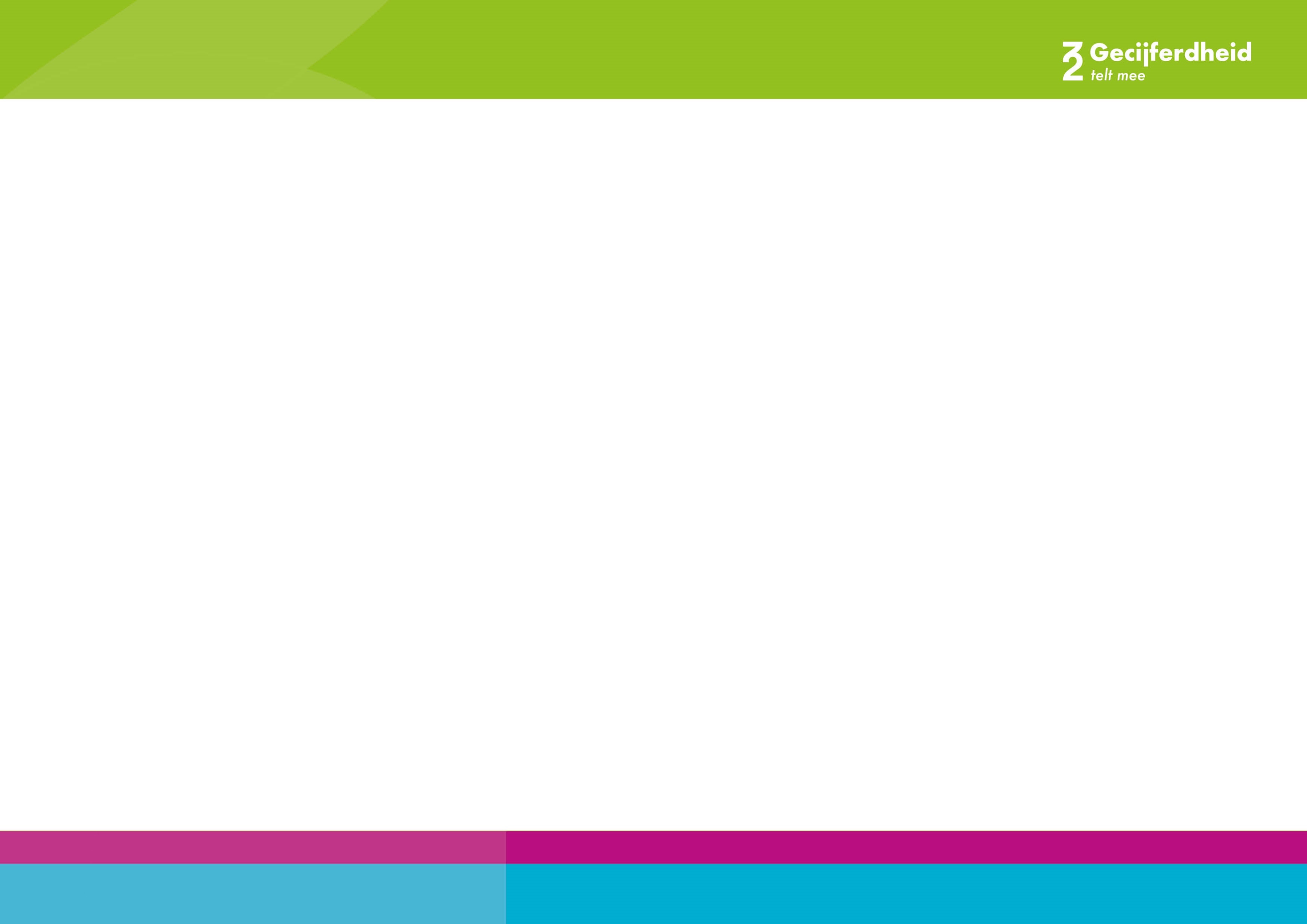 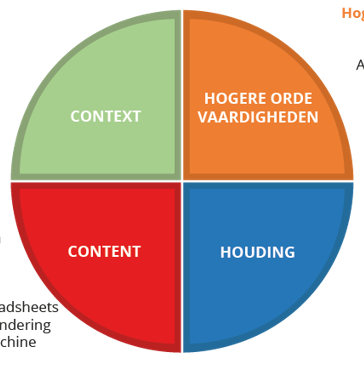 Bron: European Common Numeracy Framework – www.cenf.eu
[Speaker Notes: Gecijferdheid bestaat uit vier aspecten: context, content, hogere orde vaardigheden en houding]
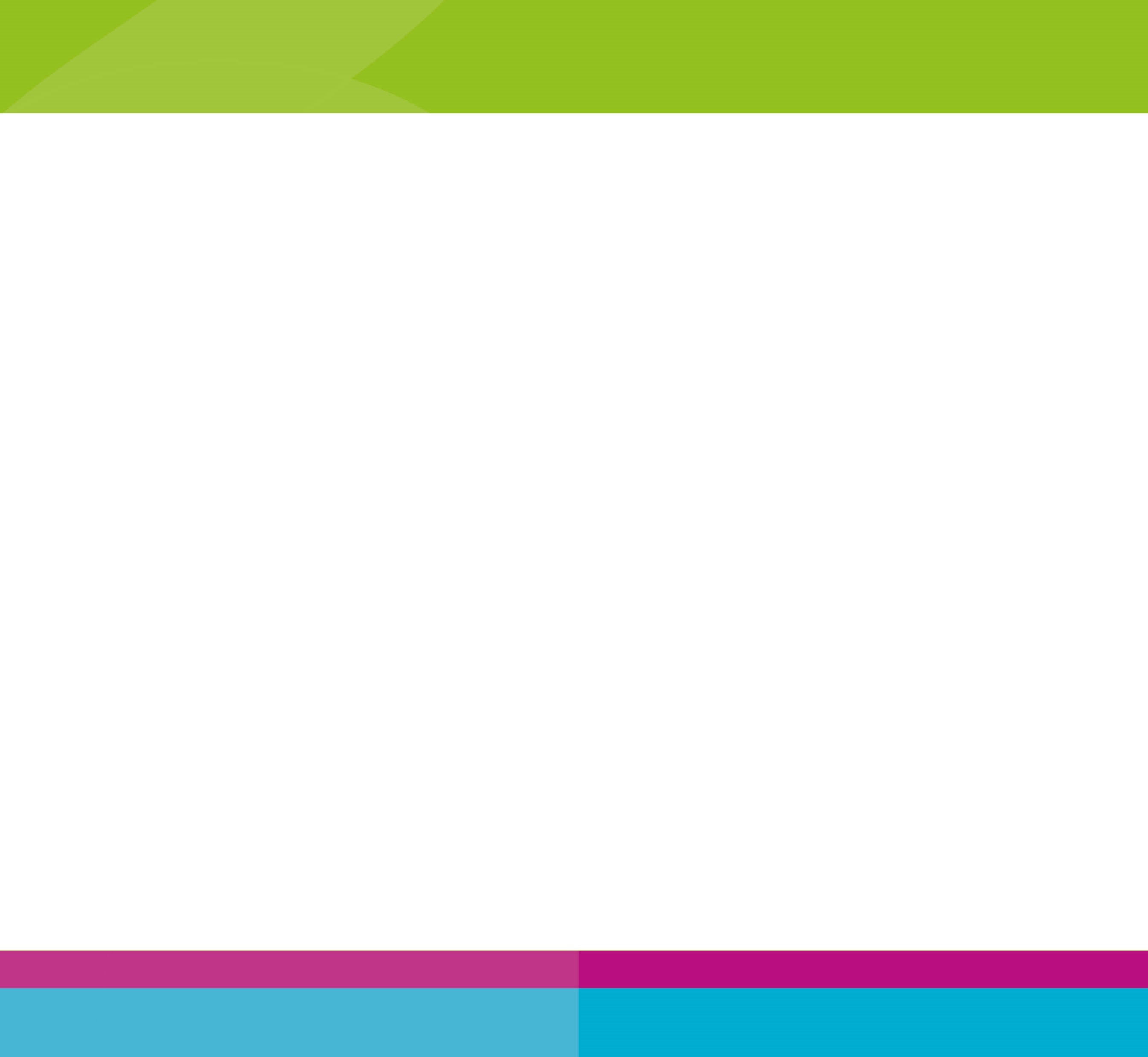 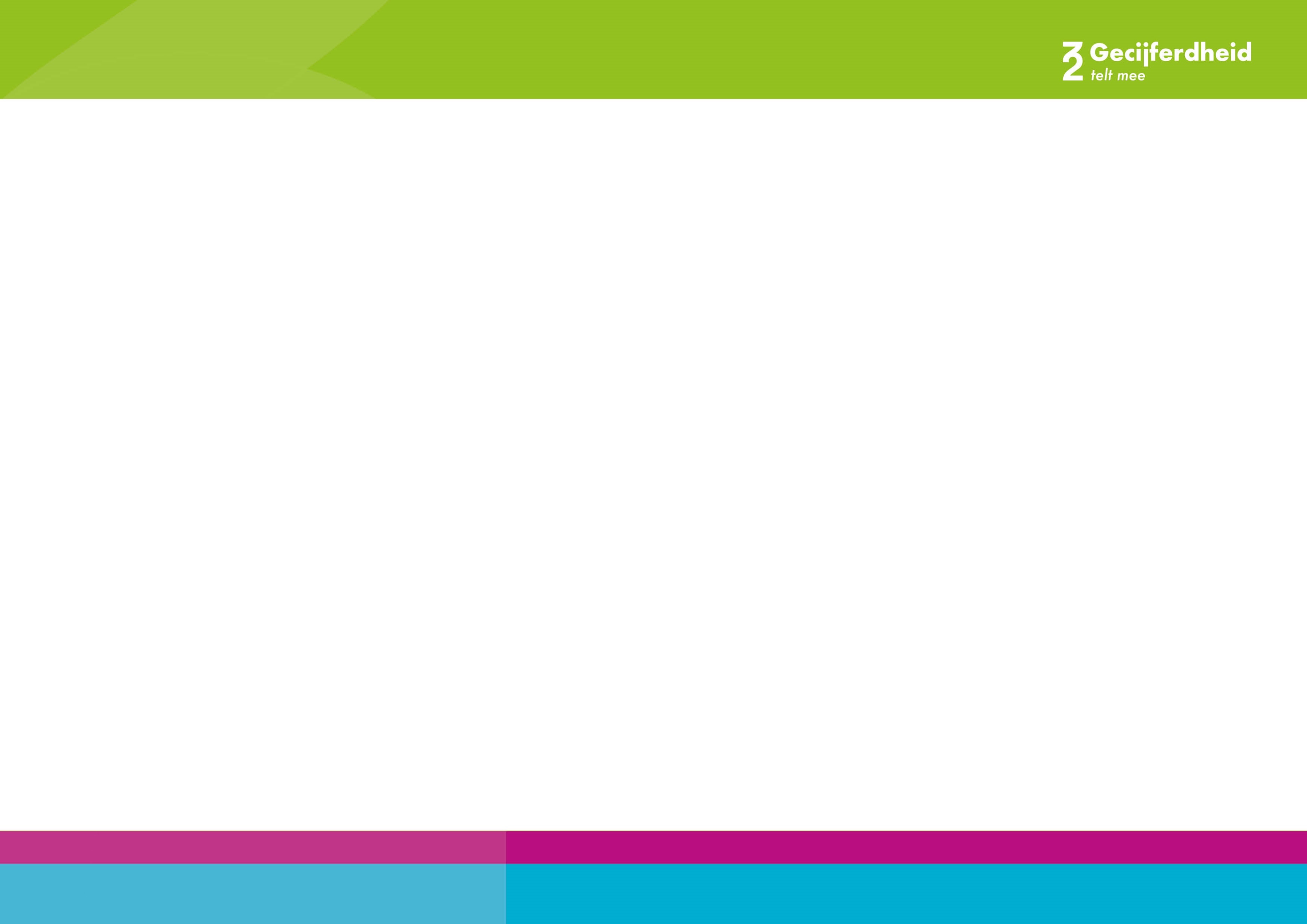 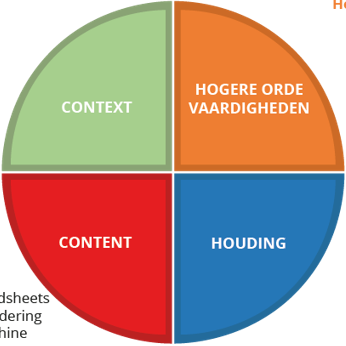 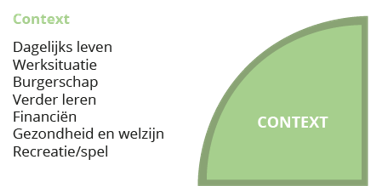 Bron: European Common Numeracy Framework – www.cenf.eu
[Speaker Notes: Gecijferdheid is altijd onderdeel van een bepaalde context. Het is altijd verbonden met het echte leven.]
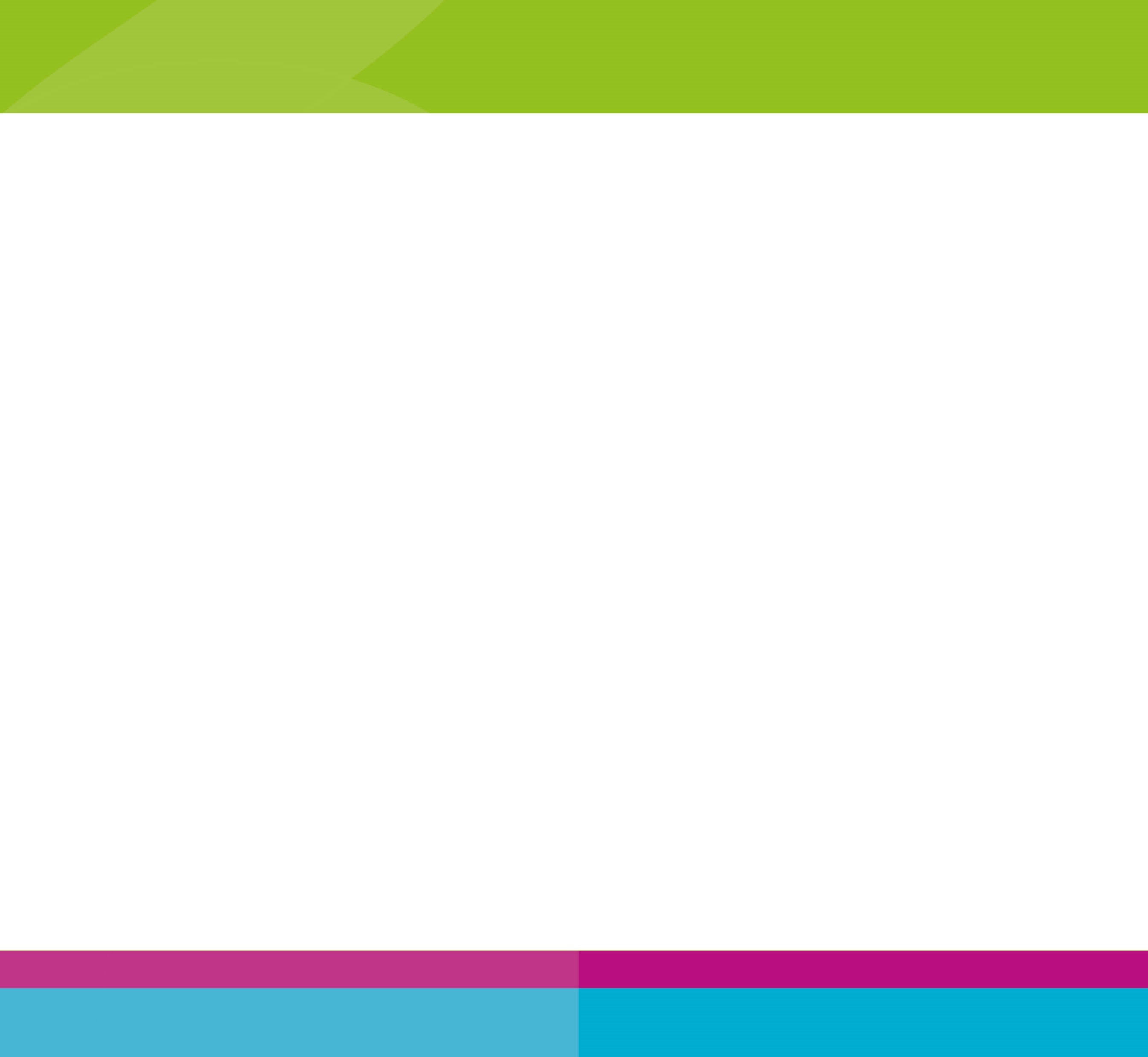 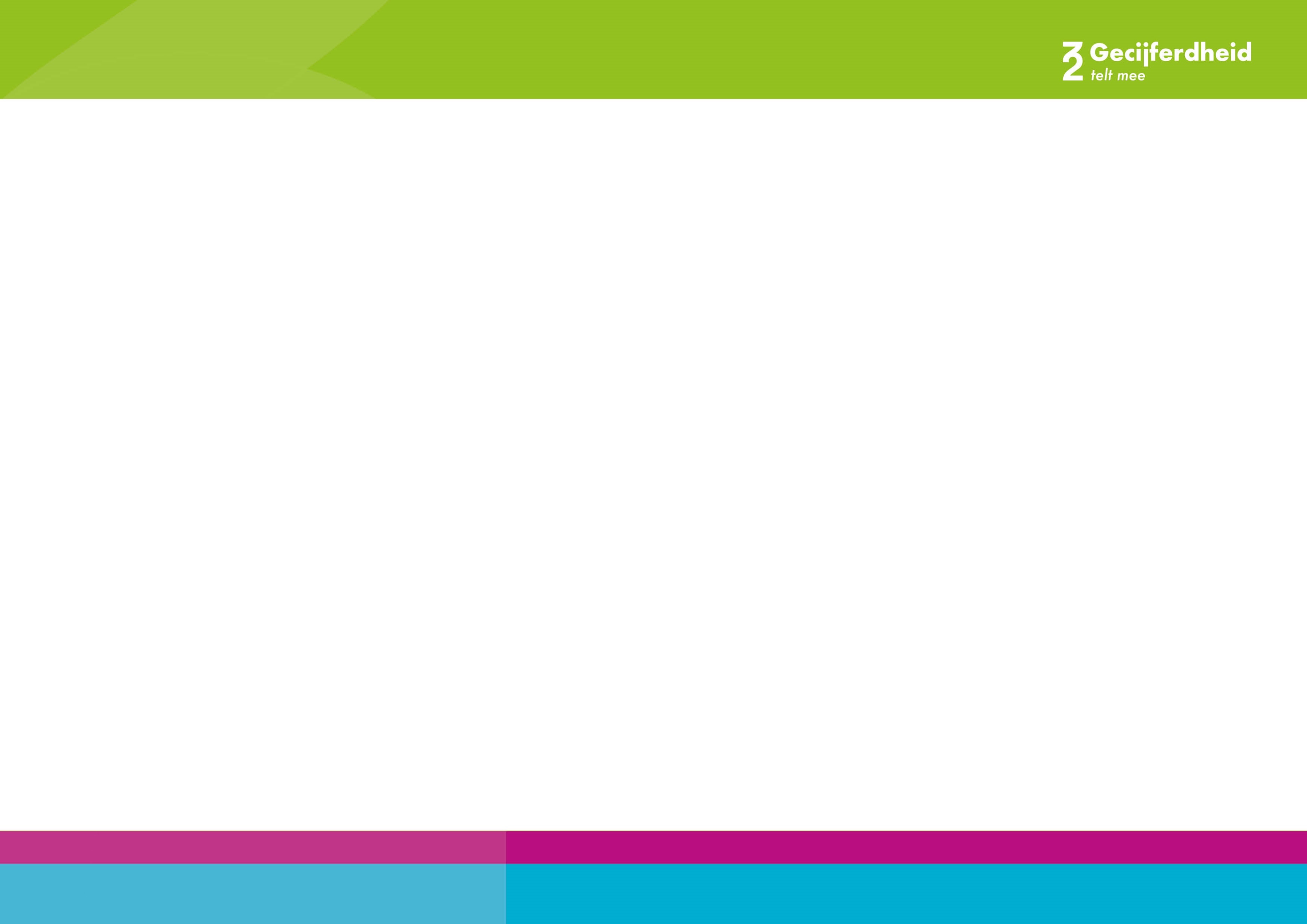 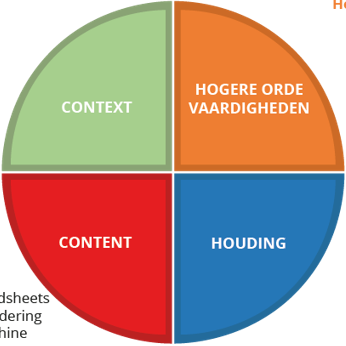 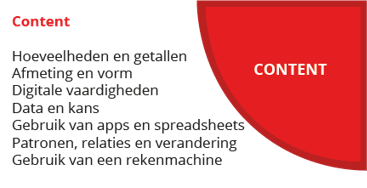 Bron: European Common Numeracy Framework – www.cenf.eu
[Speaker Notes: Elke gecijferdheidssituatie heeft zijn eigen content. Hiervoor heeft iemand bepaalde kennis nodig.]
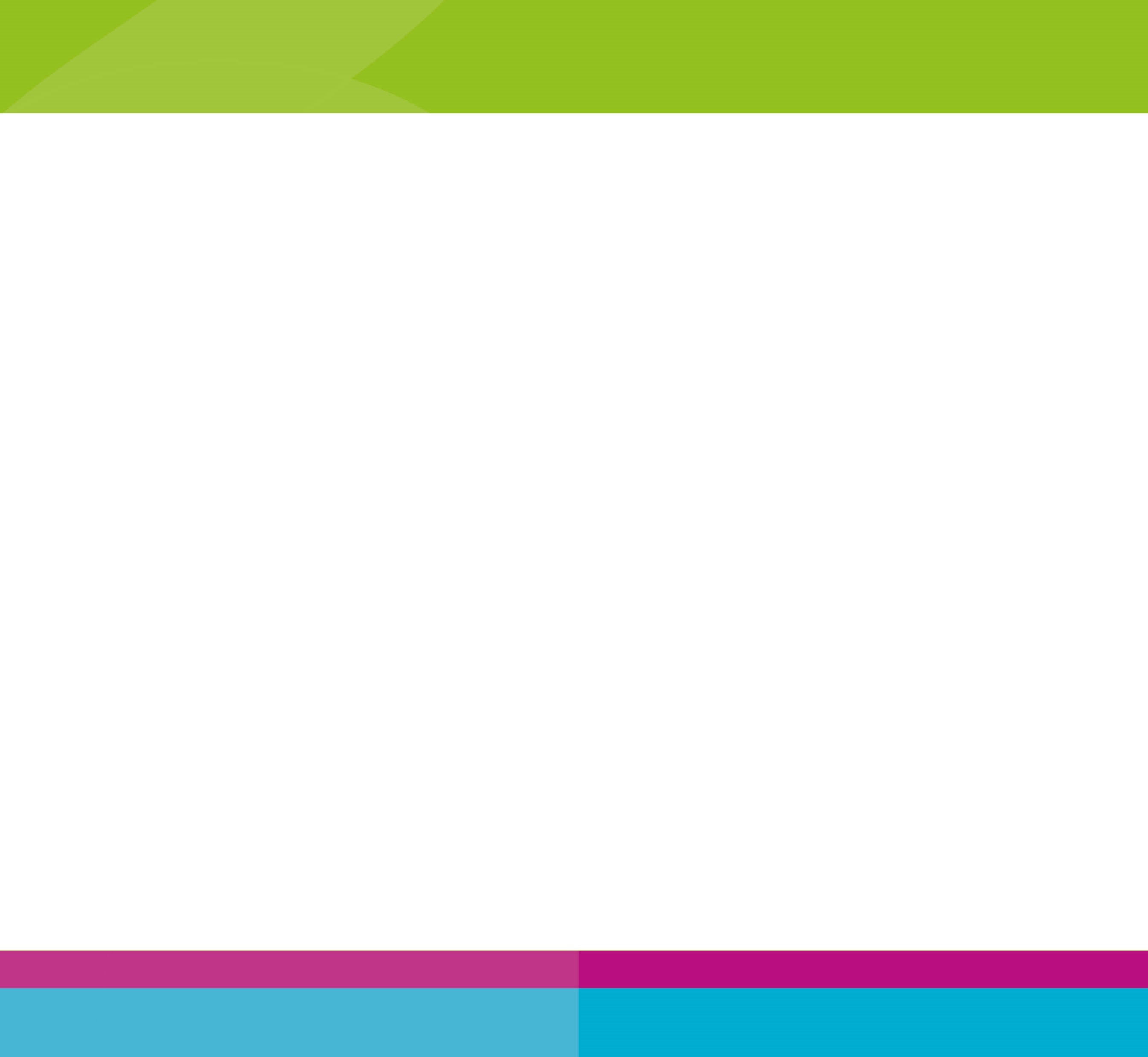 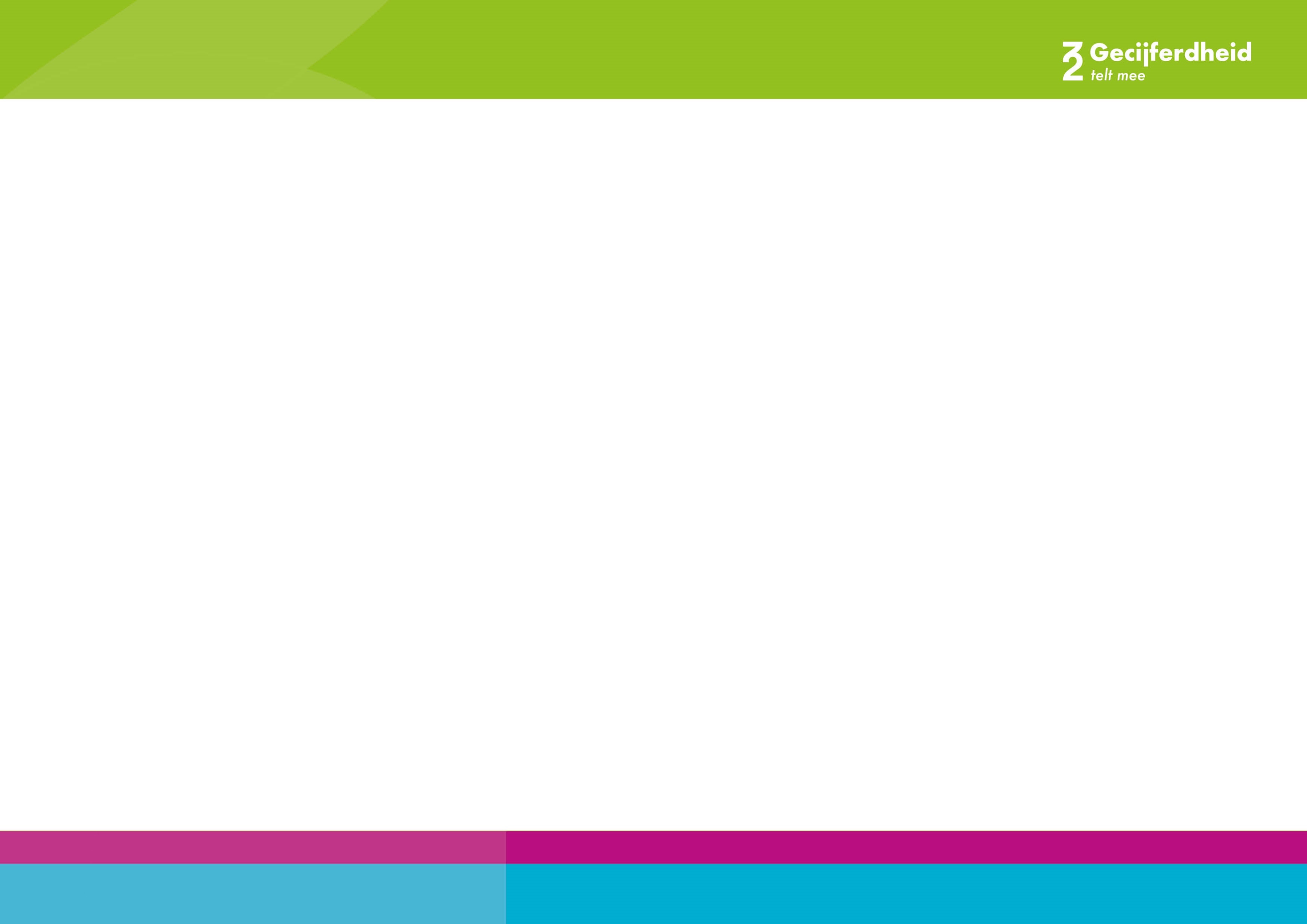 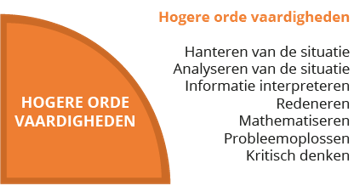 Bron: European Common Numeracy Framework – www.cenf.eu
[Speaker Notes: Iemand die gecijferd gedrag vertoont zal hogere orde vaardigheden inzetten om tot het gewenste resultaat te komen.]
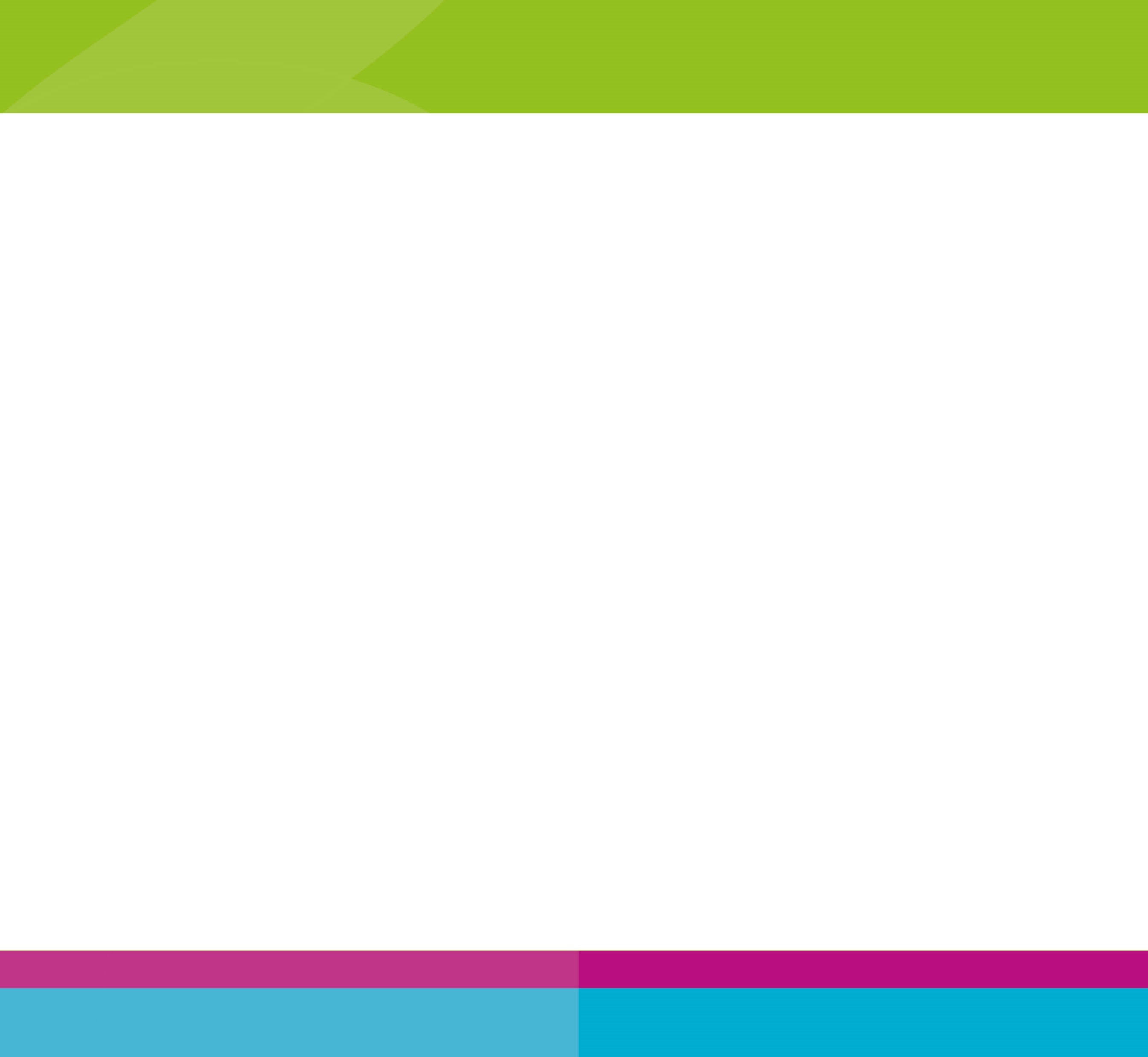 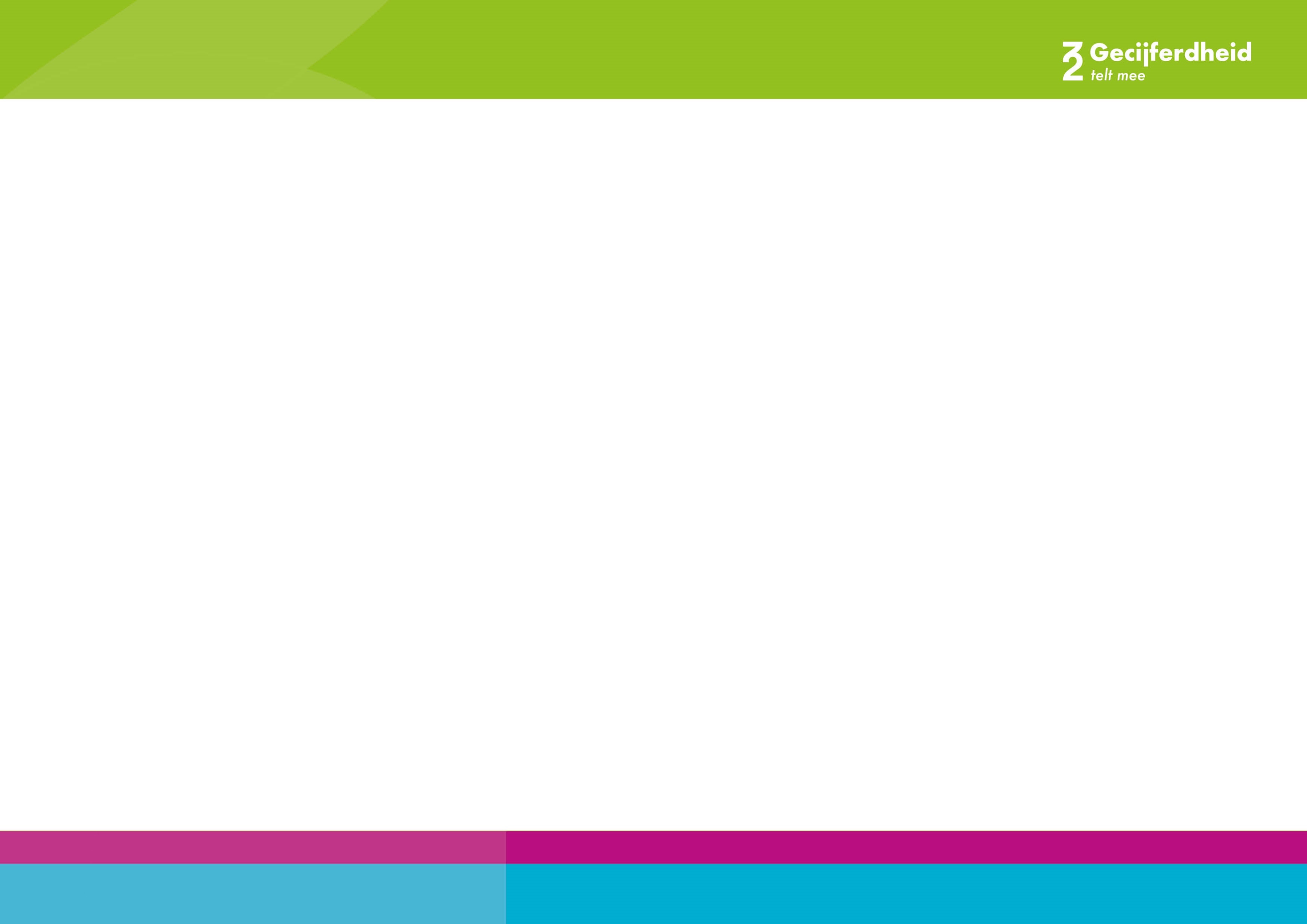 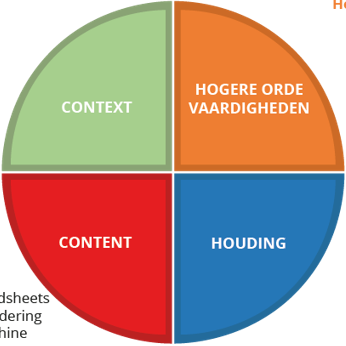 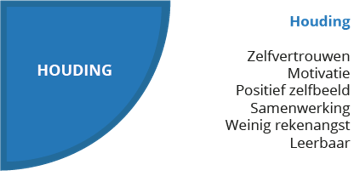 Bron: European Common Numeracy Framework – www.cenf.eu
[Speaker Notes: Welke houding iemand heeft ten aanzien van getallen en zichzelf zal van invloed zijn of iemand succesvol is op het gebied van gecijferdheid.]
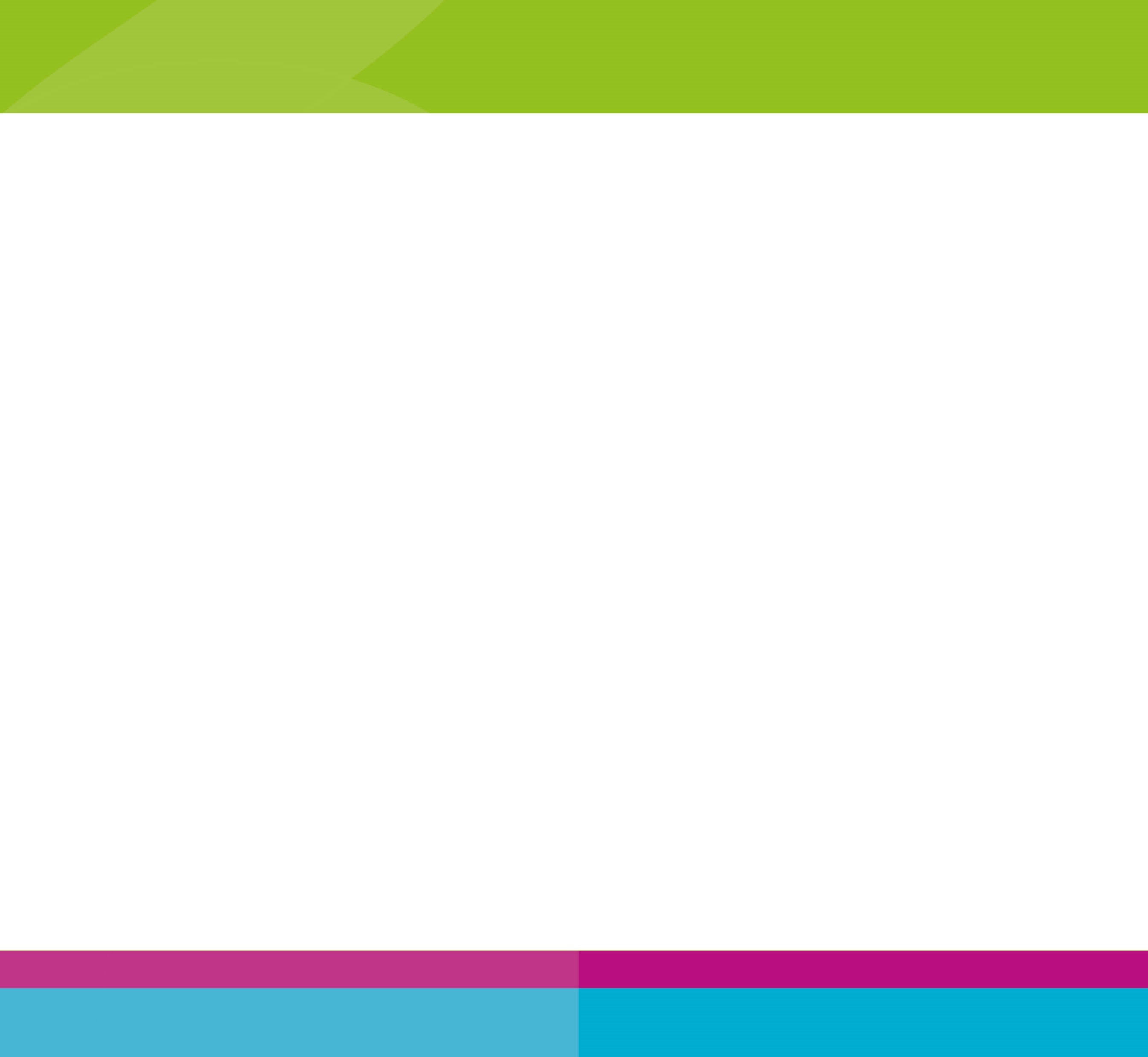 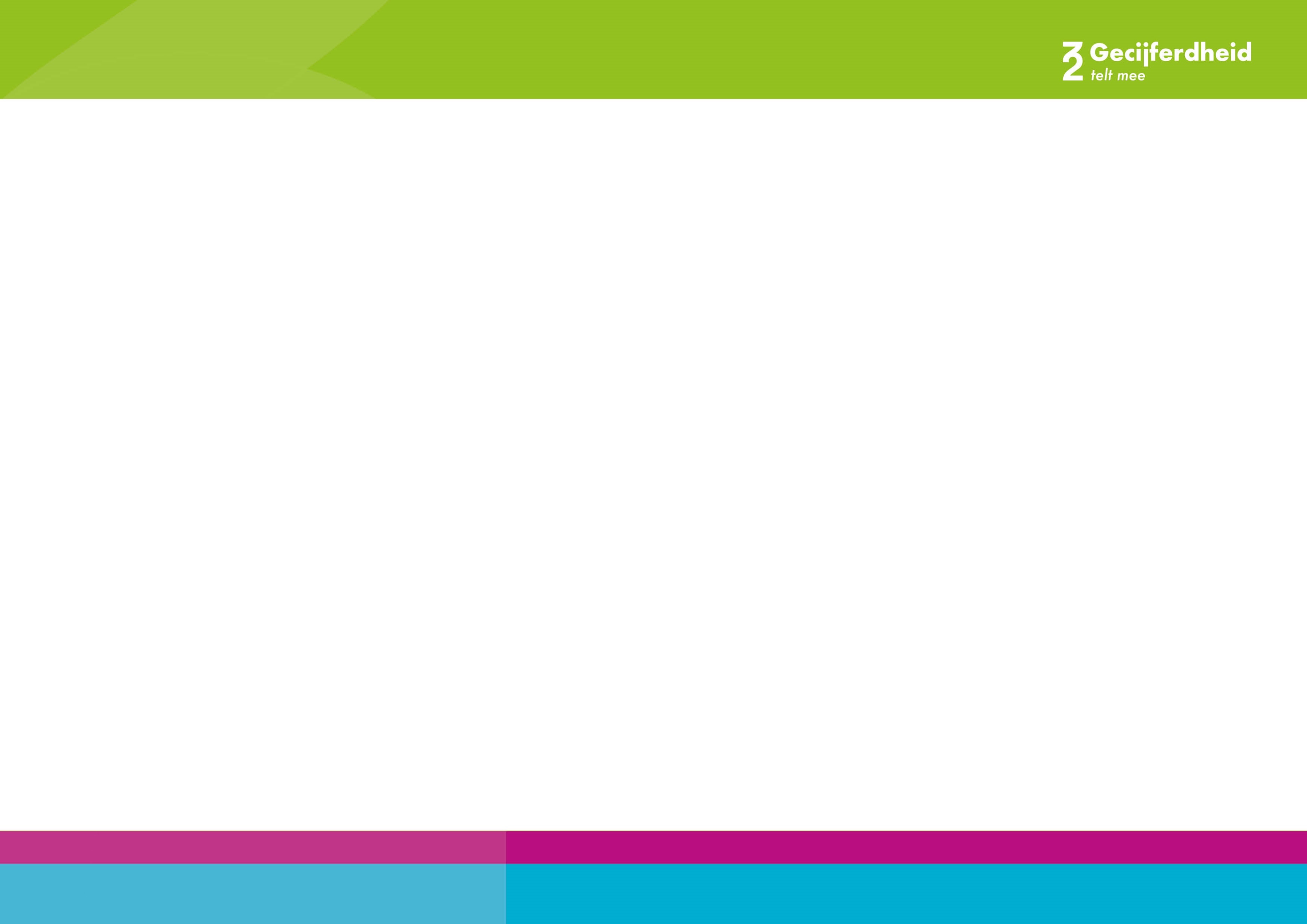 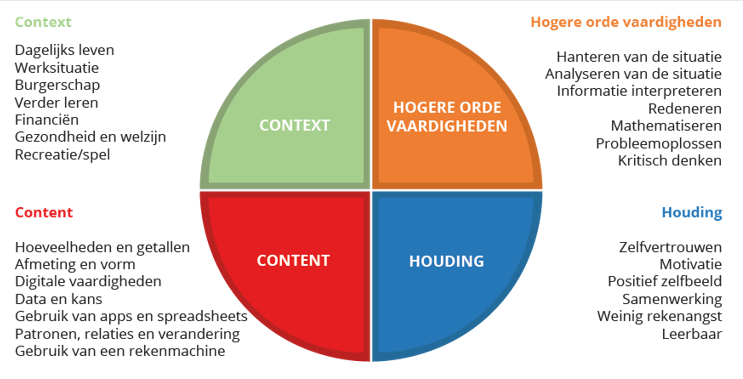 Bron: European Common Numeracy Framework – www.cenf.eu
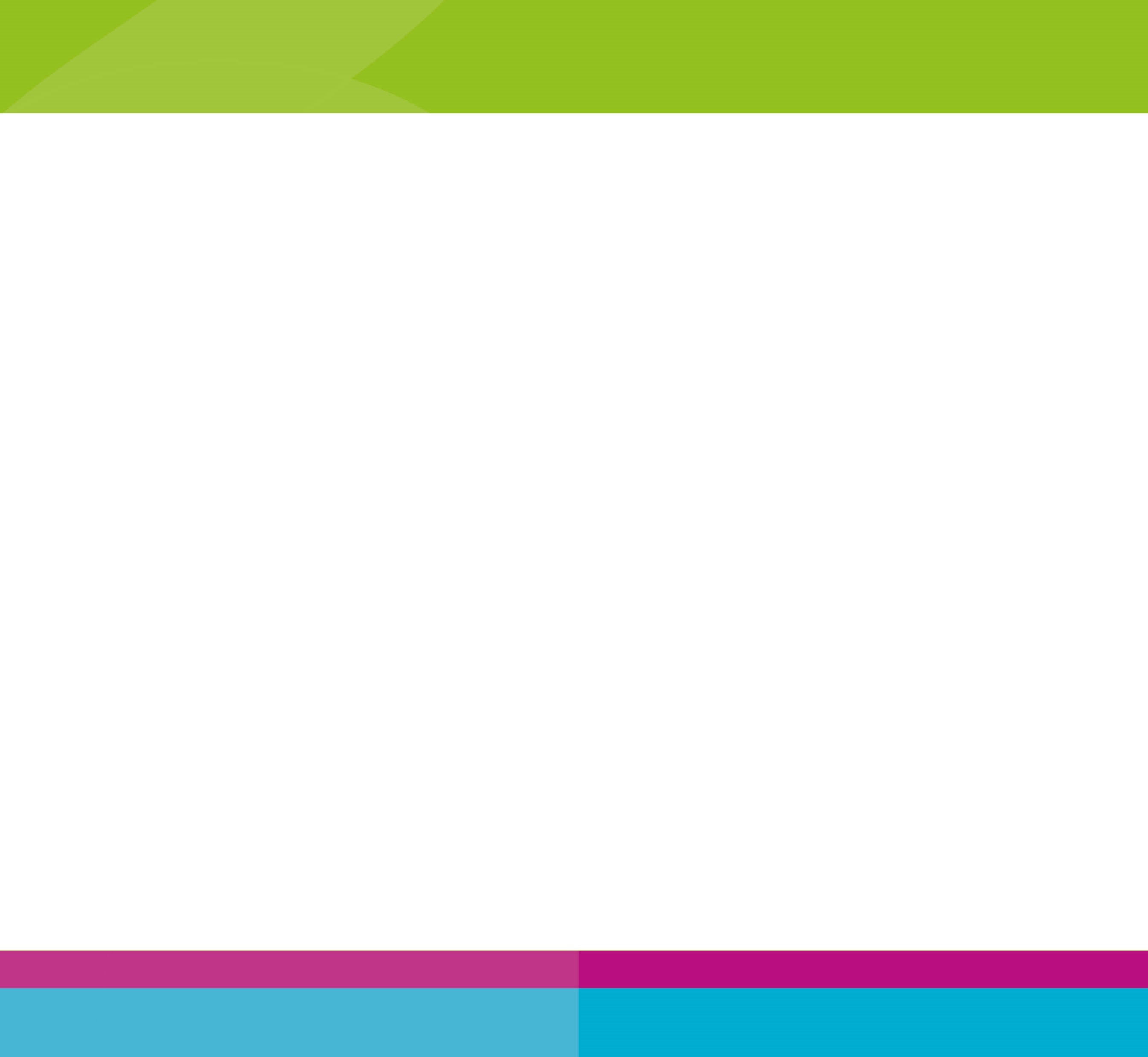 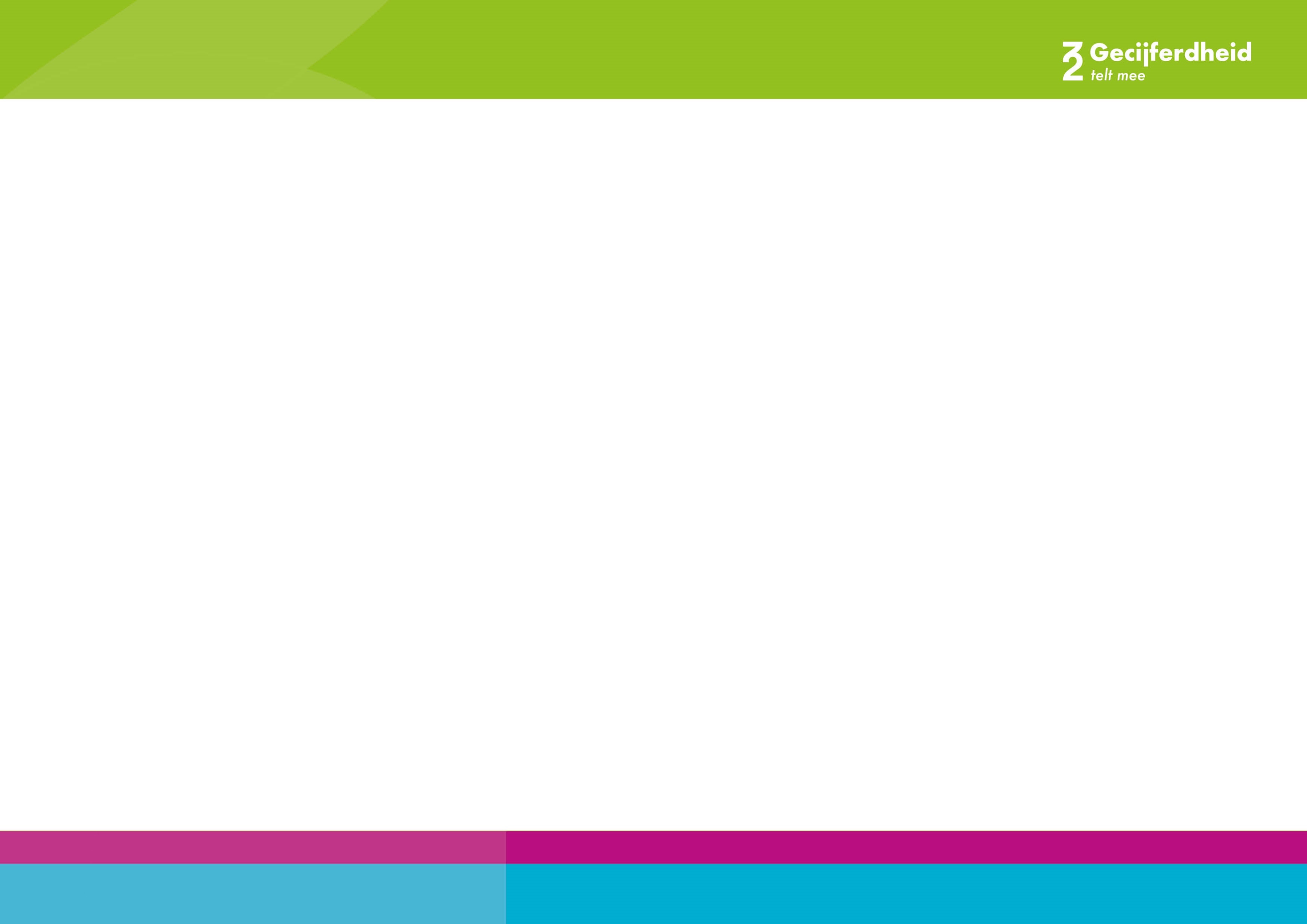 Hoe herken je signalen 
dat mensen moeite 
hebben met gecijferdheid?
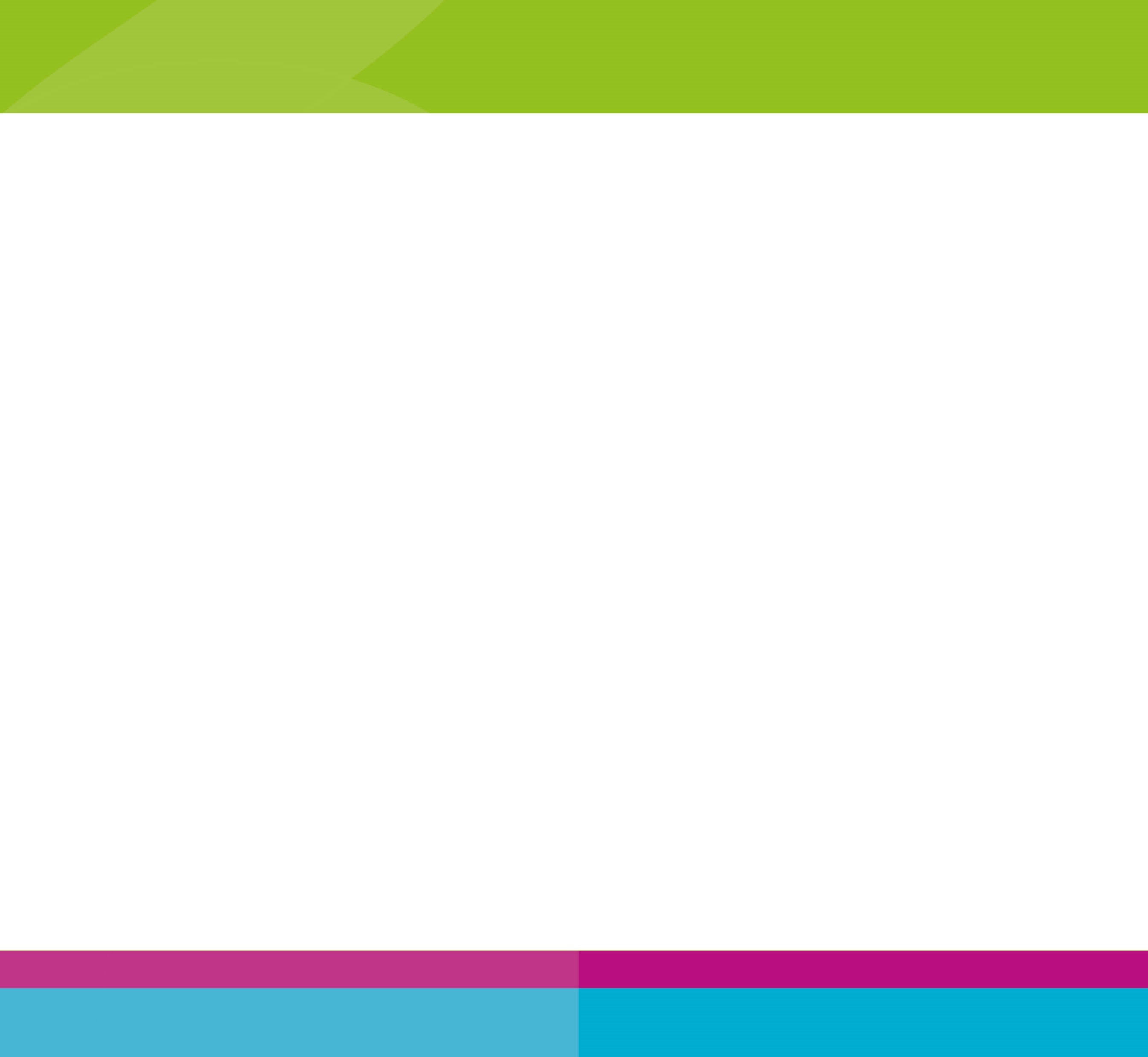 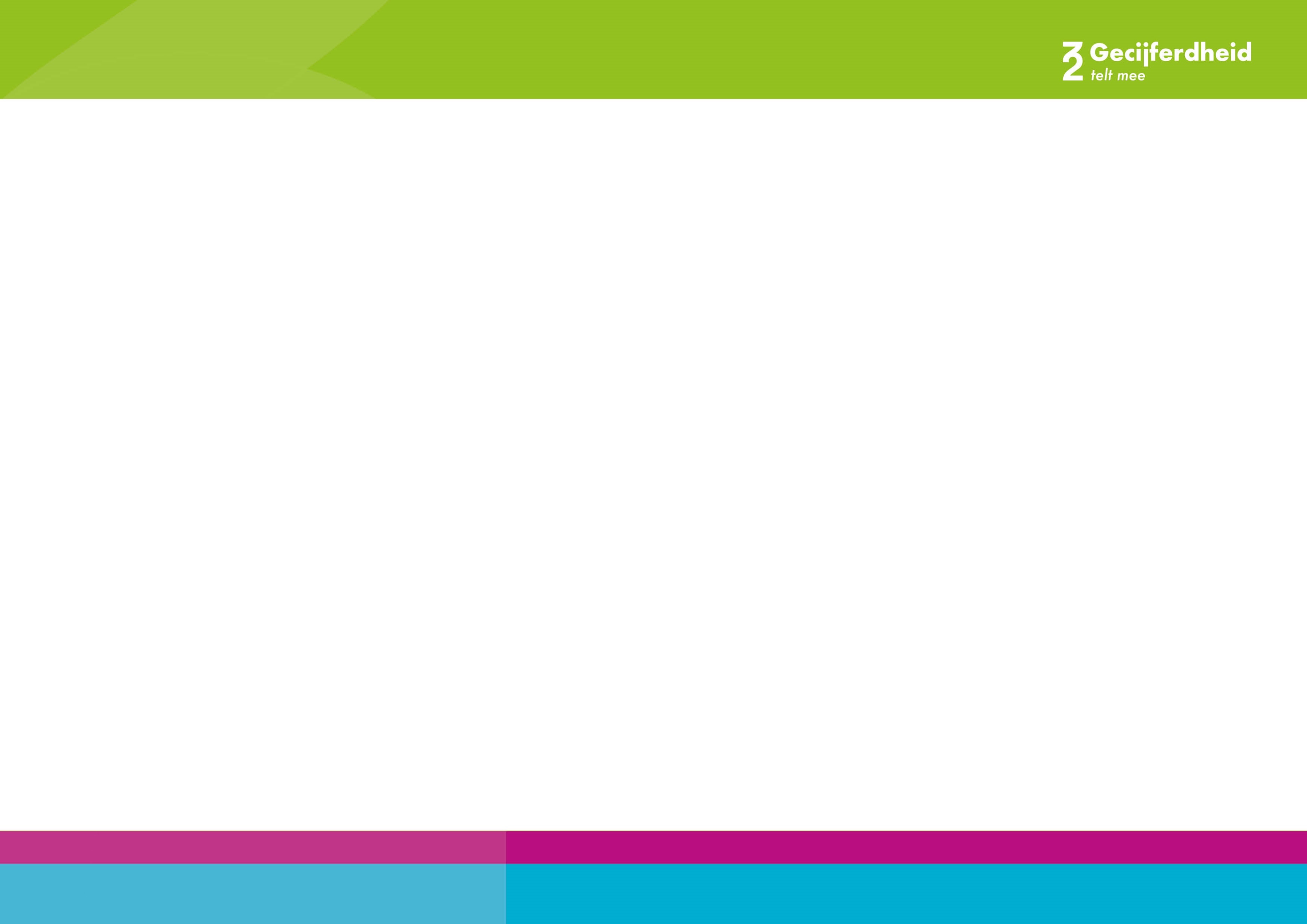 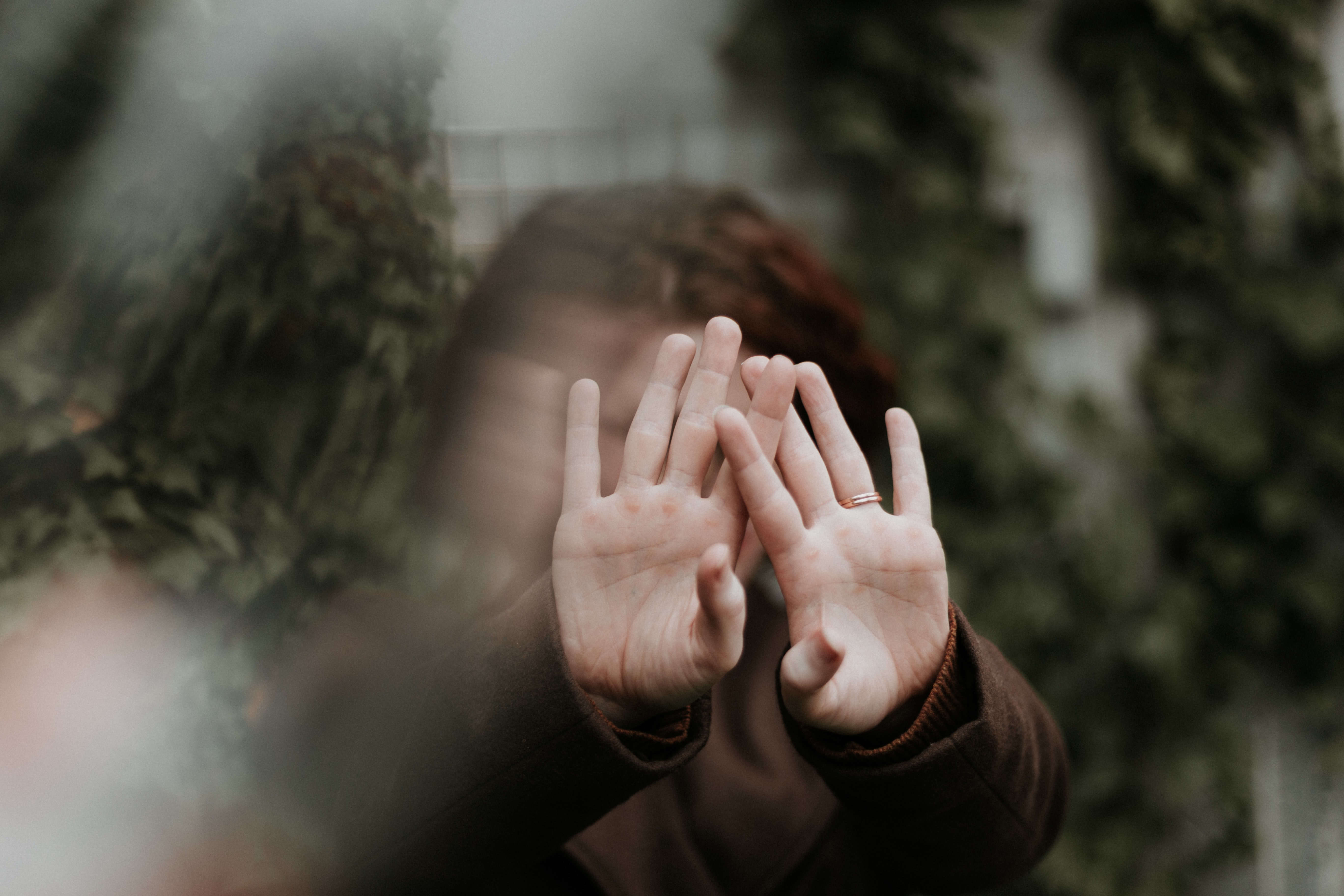 Vermijden van cijfers
[Speaker Notes: Mensen die moeite hebben met gecijferdheid, vermijden situaties met getallen. Denk aan maaltijdboxen of kant-en-klaar maaltijden, altijd betalen met groot geld of pinpas, financiën en belastingaangifte door een ander laten doen]
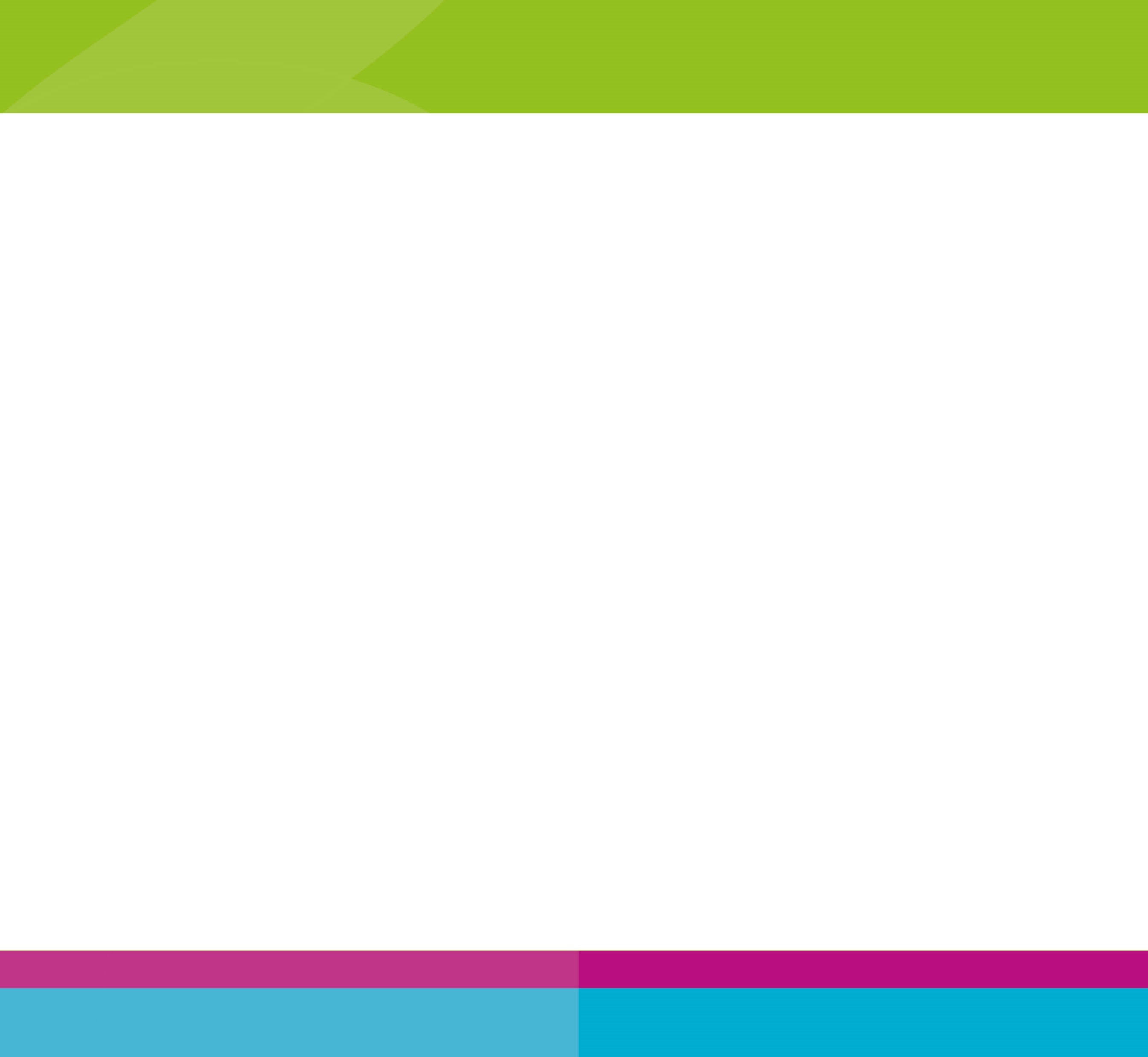 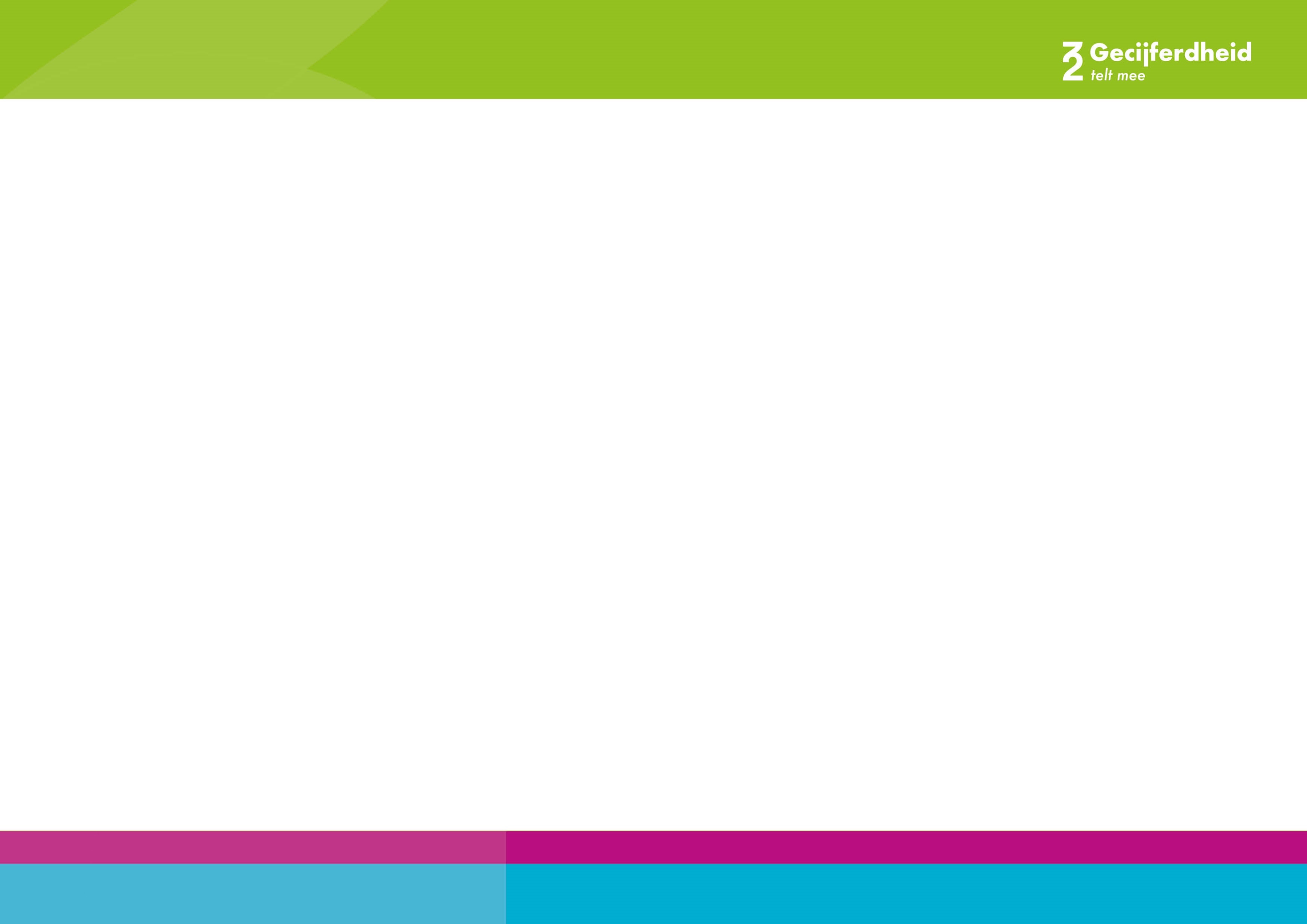 Meer weten over gecijferdheid?

www.gecijferdheidteltmee.nl
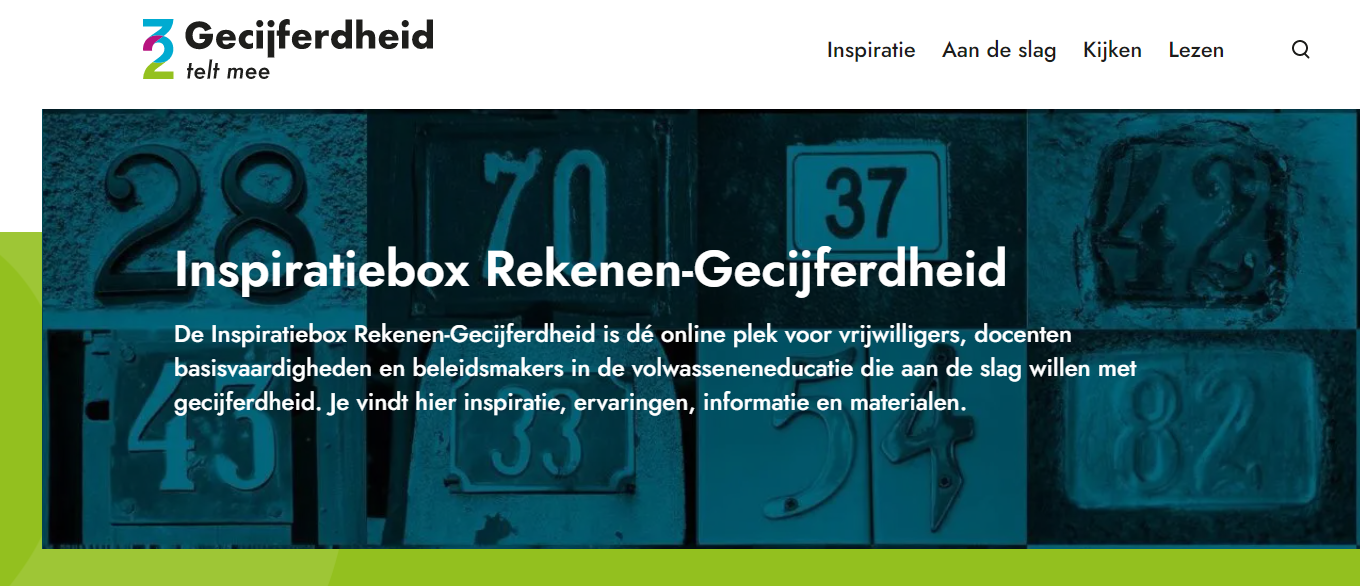 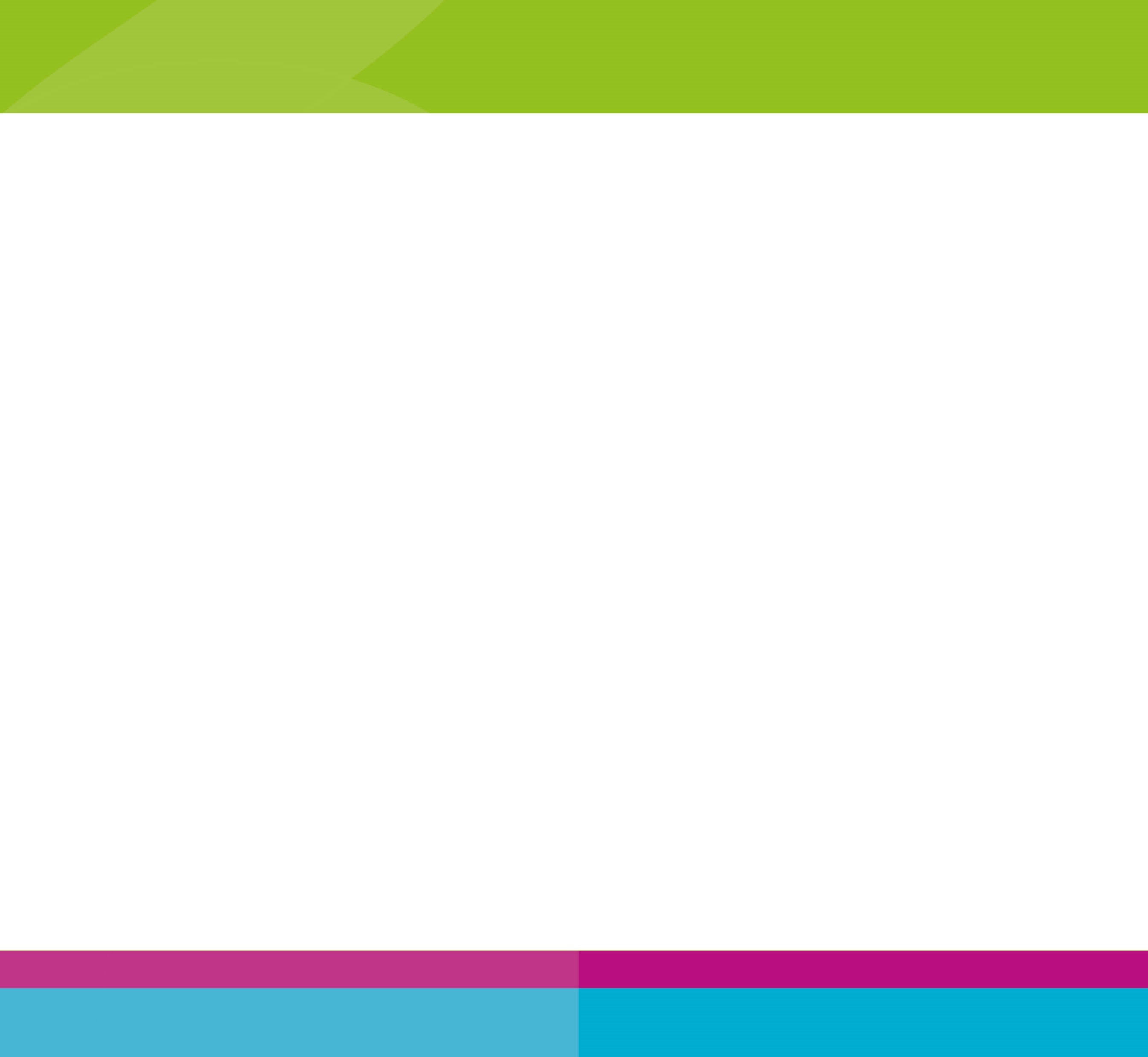 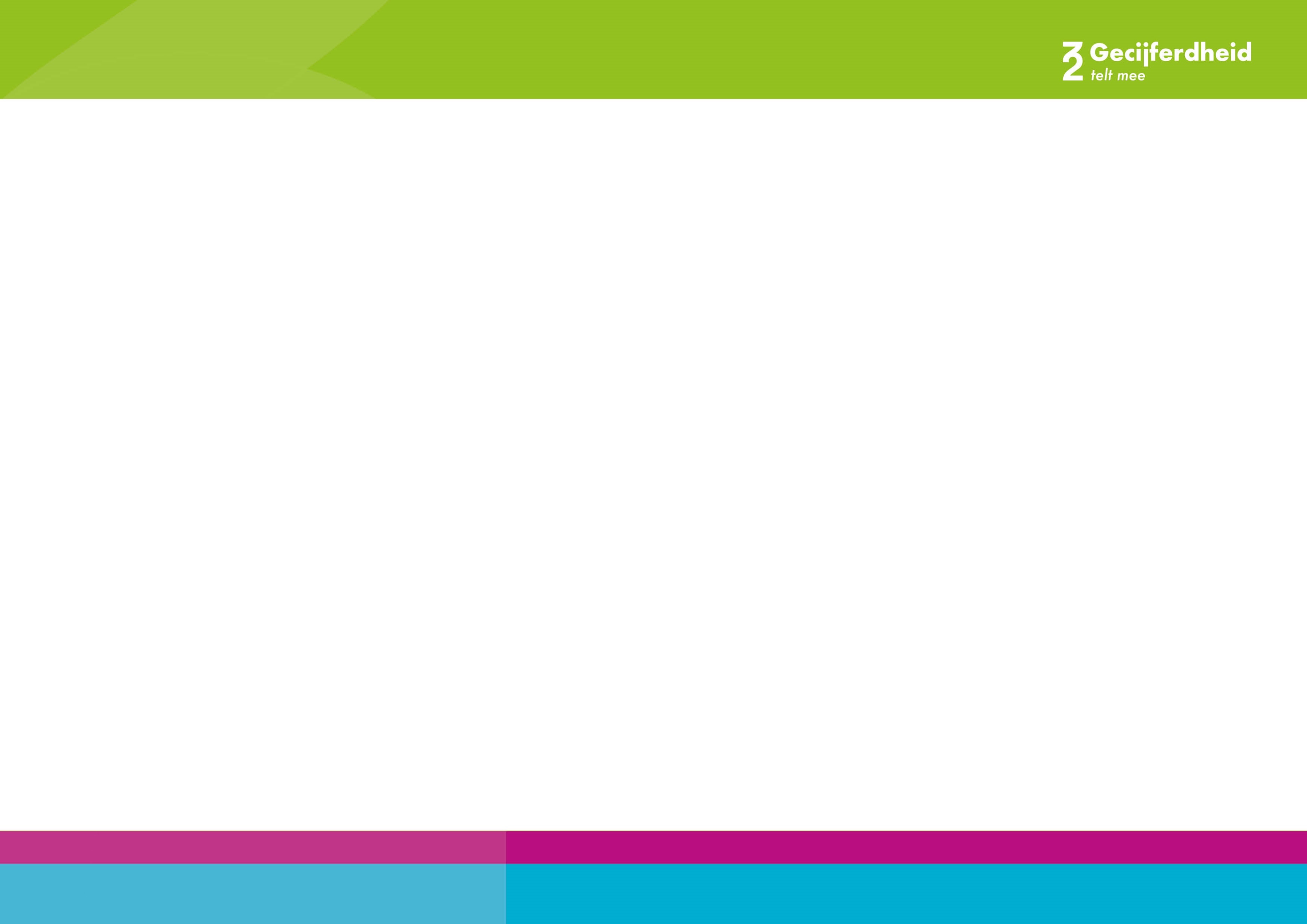 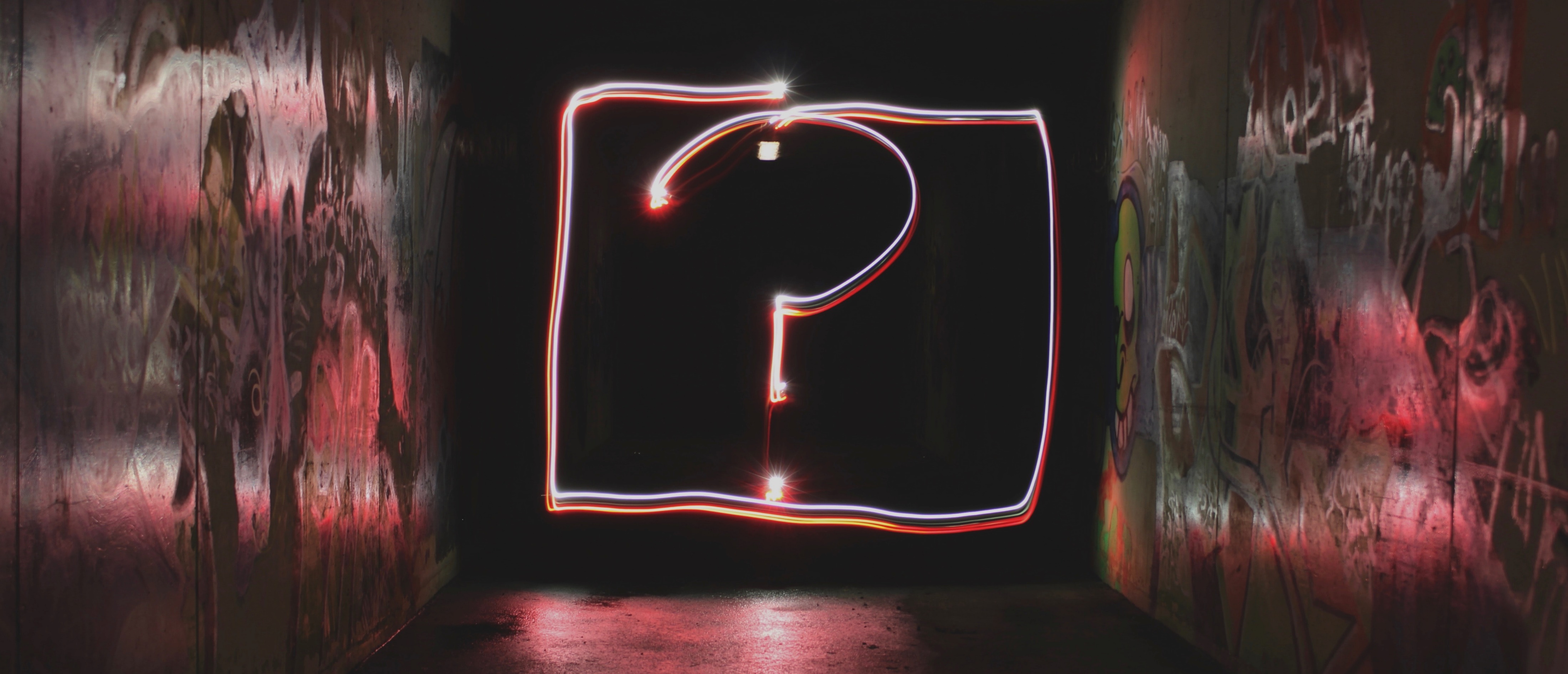 Vragen?